Avenger Ensemble: Genetic Algorithm-Driven Ensemble Selection for Deep Learning-based Side-Channel Analysis
Zhao Minghui and Trevor Yap
2nd April 2025
Outline
Introduction
Evolutionary Avengers Initiative (EAI)
Initialization
Evaluation & Elitism
Genetic Operations
Experiments
Future Work
Outline
Introduction
Evolutionary Avengers Initiative (EAI)
Initialization
Evaluation & Elitism
Genetic Operations
Experiments
Future Work
Overview of Side-Channel Analysis
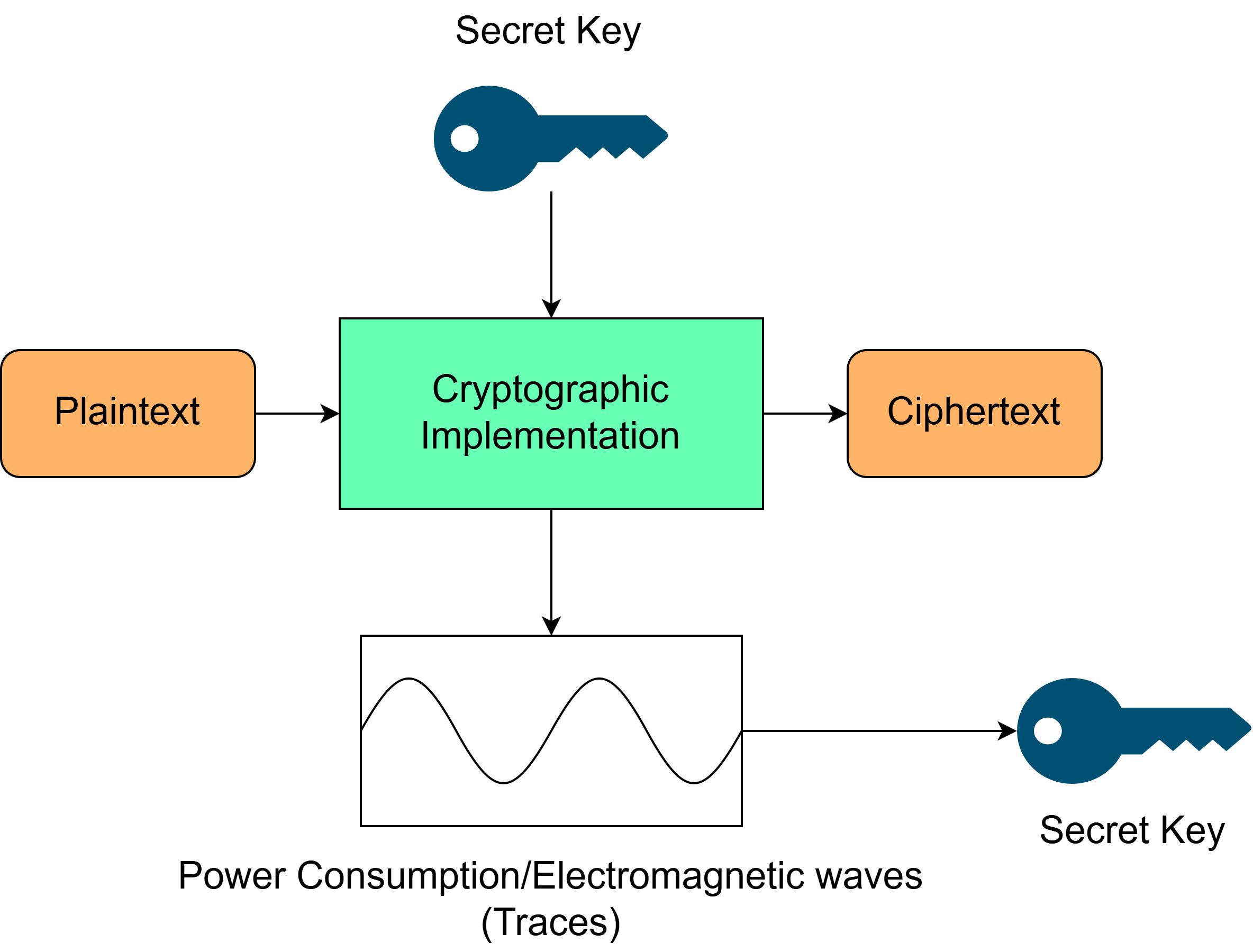 Profiling Attack
Deep Neural Networks (DNNs)
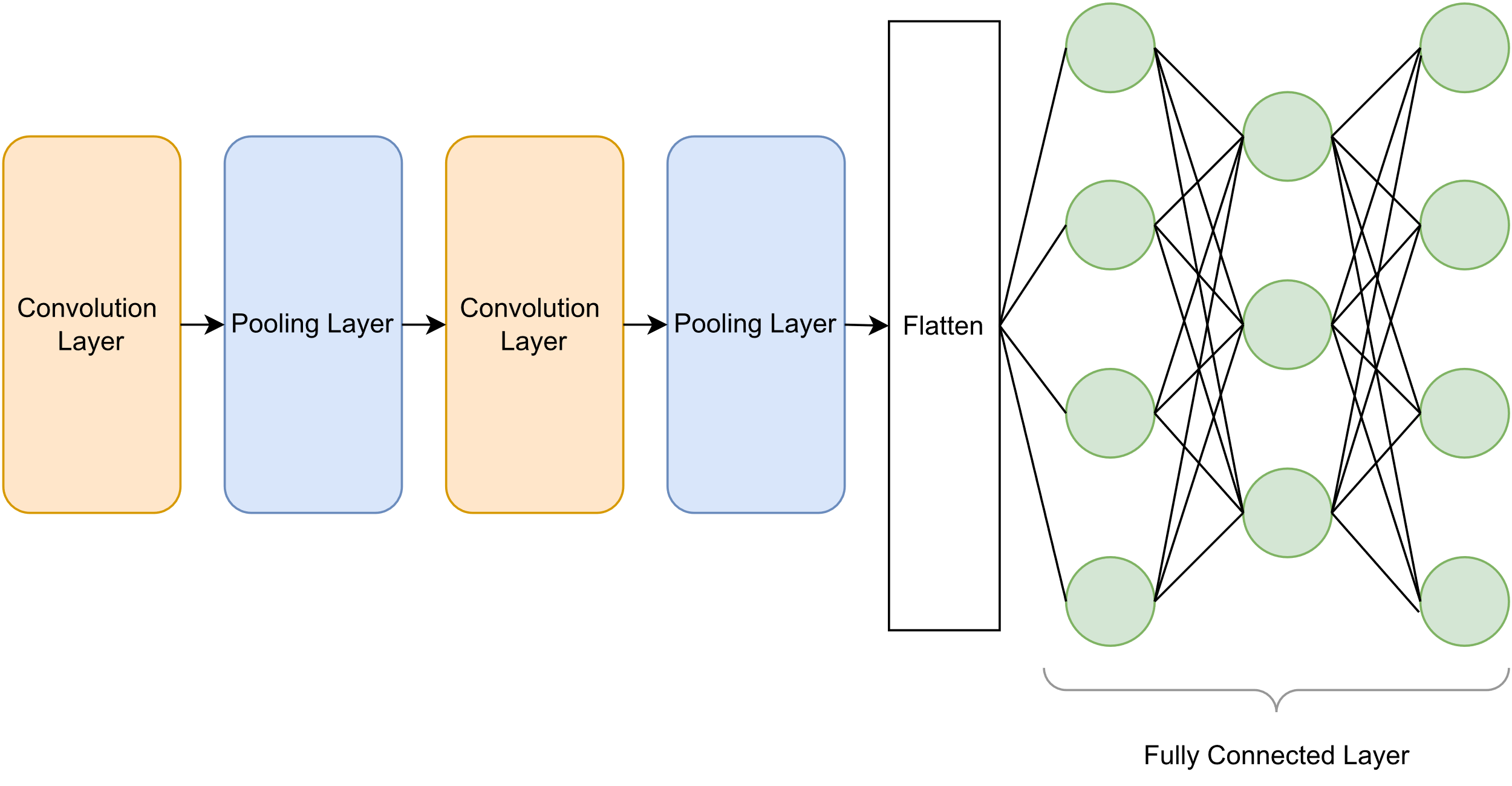 DNNs are layers of weights trained for various tasks.
Common DNNs are like Multilayer Perceptrons (MLPs) and Convolutional Neural Networks (CNNs)
Profiling Attack with DNN
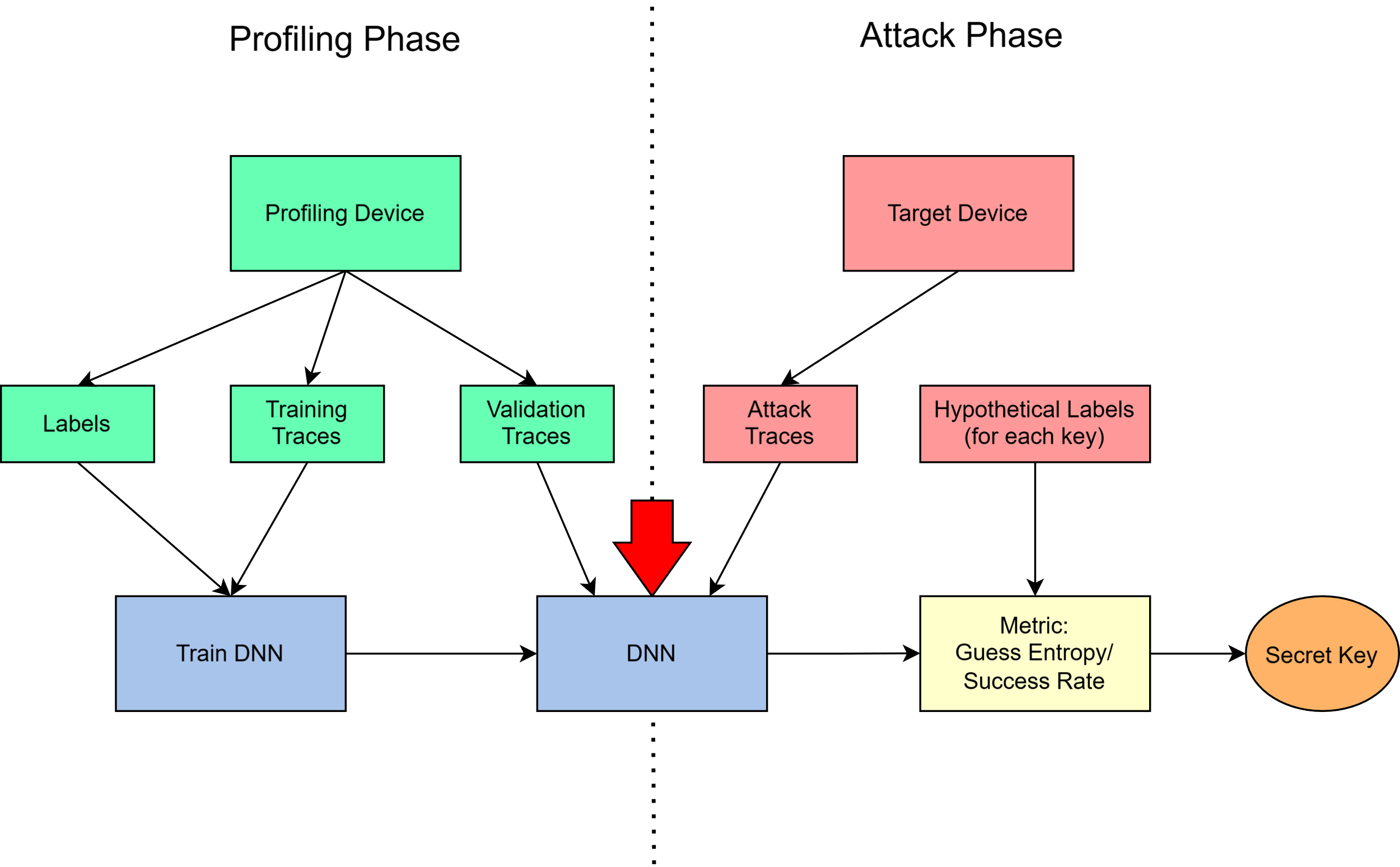 Related Works
Bagging of DNNs in SCA (Perin et al., 2020)
Bagging apply to Ascon dataset (Rezaeezade et al., 2024)
Stacking of DNNs (Llavata et al., 2023)
Boosting of DNNs (Wang & Dubrova, 2021)
Ensemble Loss (Zaid et al., 2021)


They have demonstrated that ensembling multiple DNNs yields substantial performance gains compared to a single top-performing neural network.

Focus on Bagging of DNNs in SCA.
Profiling Attack with Ensemble of DNNs
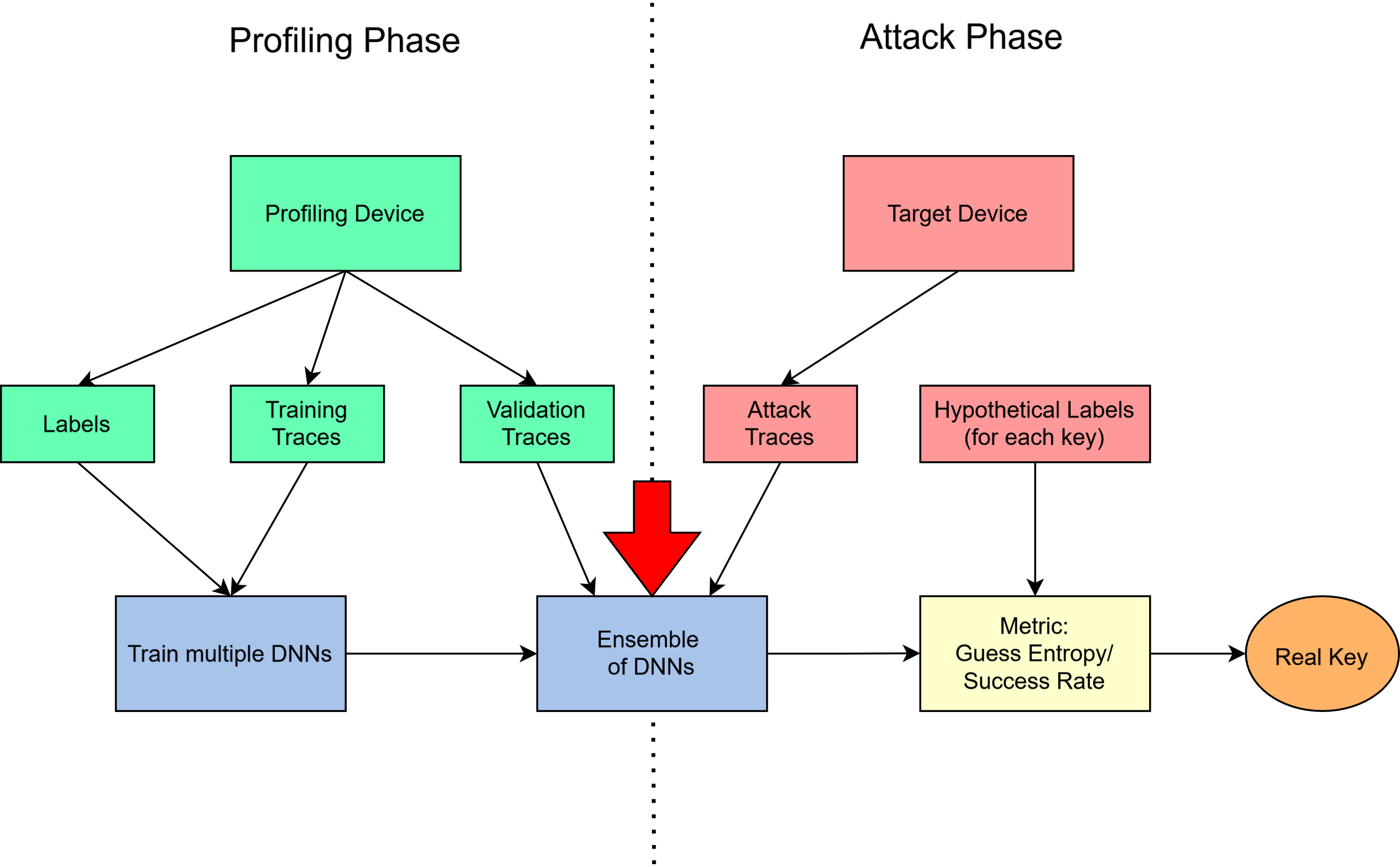 Motivation
DNNs of varying hyperparameters can extract different information from identical traces, yielding improved performance when combined together as an ensemble.

Most of the works in DLSCA create an ensemble by greedily selecting the top few best-performing DNNs, herein referred to as the Greedily-Selected Method (GSM).
Can we develop a methodology to efficiently select neural networks for ensembles that outperform the traditional GSM?
Outline
Introduction
Evolutionary Avengers Initiative (EAI)
Initialization
Evaluation & Elitism
Genetic Operations
Experiments
Future Work
[Speaker Notes: Thank you all for your applauseit's my honor to present our innovative methodology called the Evolutionary Avenger Initiative (EAI)]
Avenger Ensemble!
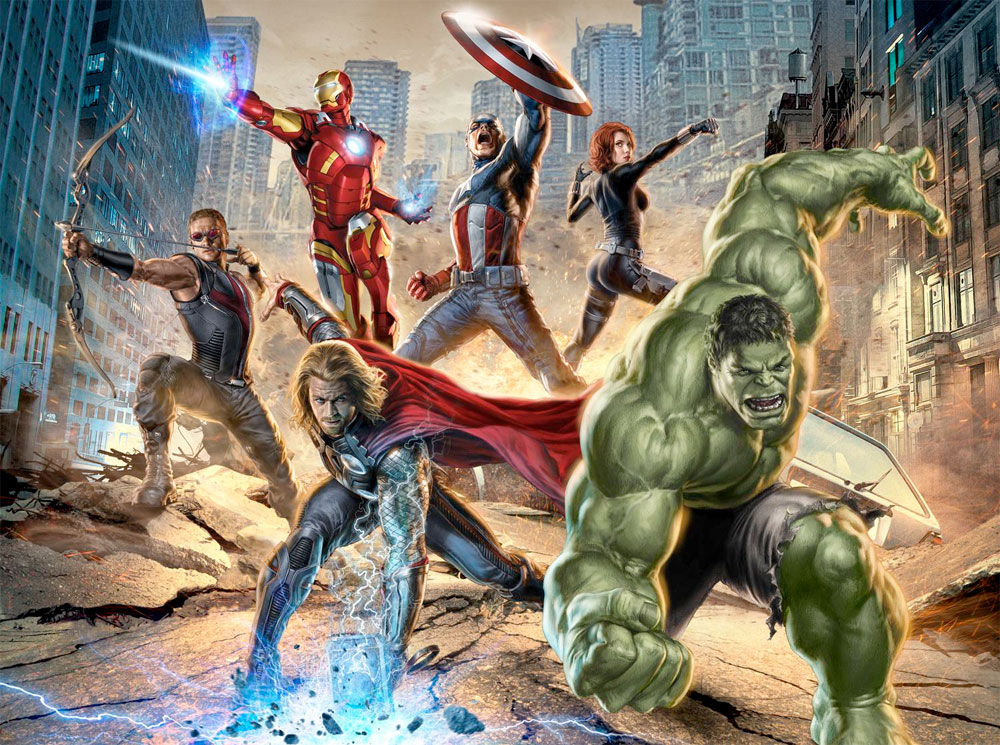 This Photo by Unknown Author is licensed under CC BY-NC-ND
[Speaker Notes: Our EAI algorithm, inspired by the Avengers of the Marvel Cinematic Universe, views pre-trained neural networks as "superheroes" with distinct strengths, and automatically assembles the most effective "Avenger Ensemble" to efficiently recover secret keys.]
Outline
Introduction
Evolutionary Avengers Initiative (EAI)
Initialization
Evaluation & Elitism
Genetic Operations
Experiments
Future Work
Ensemble 1
Ensemble2
….
All Models
Ensemble 30
Each ensemble consists of 10 DNNs and without repetition.
Outline
Introduction
Evolutionary Avengers Initiative (EAI)
Initialization
Evaluation & Elitism
Genetic Operations
Experiments
Conclusion & Future Work
Fitness score
𝒗𝒂𝒍_𝒍𝒐𝒔𝒔: 
Minimizing categorical cross-entropy loss effectively maximizes the generalization of the mutual information between the leakage model and the trace data (also known as perceived information) in SCA (Masure et al., 2020).
[Speaker Notes: We explored two fitness functions,
Val_loss I think everyone should be familiar with this.
The second point is precisely what I want to emphasize
When an ensemble can fully recover the key (GE=0), we directly use NTGE as the fitness value, optimizing for the minimum number of traces needed for a successful attack. When an ensemble cannot fully recover the key, we use GE+Na+c as a penalty term, where Na is the fixed number of attack traces for evaluation, and c is a small positive constant (=100).]
Elitism
Ensemble?
Ensemble 1
Ensemble?
Ensemble2
….
….
Ensemble15
Ensemble15
….
Ensemble?
Ensemble 30
Generation i+1
Generation i
[Speaker Notes: Next we should apply the elitism to preserve the ensemble with best fitness score for the next generationSo now, how should we complete  the other 29 ensembles?
It’s through the next step:genetic operation]
Outline
Introduction
Evolutionary Avengers Initiative (EAI)
Initialization
Evaluation & Elitism
Genetic Operations
Experiments
Future Work
Tournament Selection
E29
Tournament
E13
Best Ensemble
E9
[Speaker Notes: For each tournament, 3 ensembles are randomly selected from the 30 ensembles in the current generation.Using the fitness value computed before, pick the best-performing ensemble out of the 3 ensembles. 
The best ensemble will be regard as parent，proceed to the next step of genetic operations to supplement the remaining 29 ensembles for next generation.]
Tournament Selection
Crossover
Mutation
or
Genetic Operations
Crossover
Parent 1:
Parent 2:
c2
c1
Offspring 1:
Offspring 2:
[Speaker Notes: Randomly generate two crossover points c1 and c2
Two offspring are generated by exchanging segments between parents from positions c1 to c2: 
This crossover operation allows us to explore potentially better combinations. But  If the generated offspring already exists in the population, the crossover process is repeated to ensure uniqueness.]
Genetic Operations
Mutation
Parent :
Offspring :
Randomly Replace
[Speaker Notes: The mutation operation requires only one parent
The core of mutation is random replacement: we randomly select a position in the parent and replace it with another DNNs from the initialization]
Adaptive Adjustment
Tournament Selection
Crossover
Mutation
or
[Speaker Notes: Certainly,we’ve considered the diversity.
EAI implements an adaptive adjustment mechanism that dynamically adjusts crossover and mutation rates based on the current population diversity δ.
When population diversity is low, the algorithm increases the mutation rate to introduce more variations; when diversity is high, it increases the crossover rate to more effectively combine existing “parents”.]
Outline
Introduction
Evolutionary Avengers Initiative (EAI)
Initialization
Evaluation & Elitism
Genetic Operations
Experiments
Conclusion & Future Work
[Speaker Notes: In conclusion,all of the steps of EAI algorithm are involved.So I will show the result for EAI algorithm now.]
Datasets
ASCADf.
ASCADr
ASCON2
ASCON4
AES_HD
[Speaker Notes: We evaluated EAI's performance across five datasets, including three AES datasets and two Ascon dataset.But I know I have limit time so I will just show the result for 3 datasets.]
Hyperparameter Search Space
NTGE for different algorithms and leakage models
in the ASCADf dataset
[Speaker Notes: And we also evaluate diverse DNN which consist of 50 MLP and 50 CNN.
The leakage models are Hamming weight and Identity.And we compare 3 different methods.
Here is the result for Ascad fixed dataset
Notably, the MLP model with Identity  leakage model achieves the best performance (NTGE = 29). We observed significant differences in per formance between the use of fitness functions when applying EAI.]
ASCADf (HW)
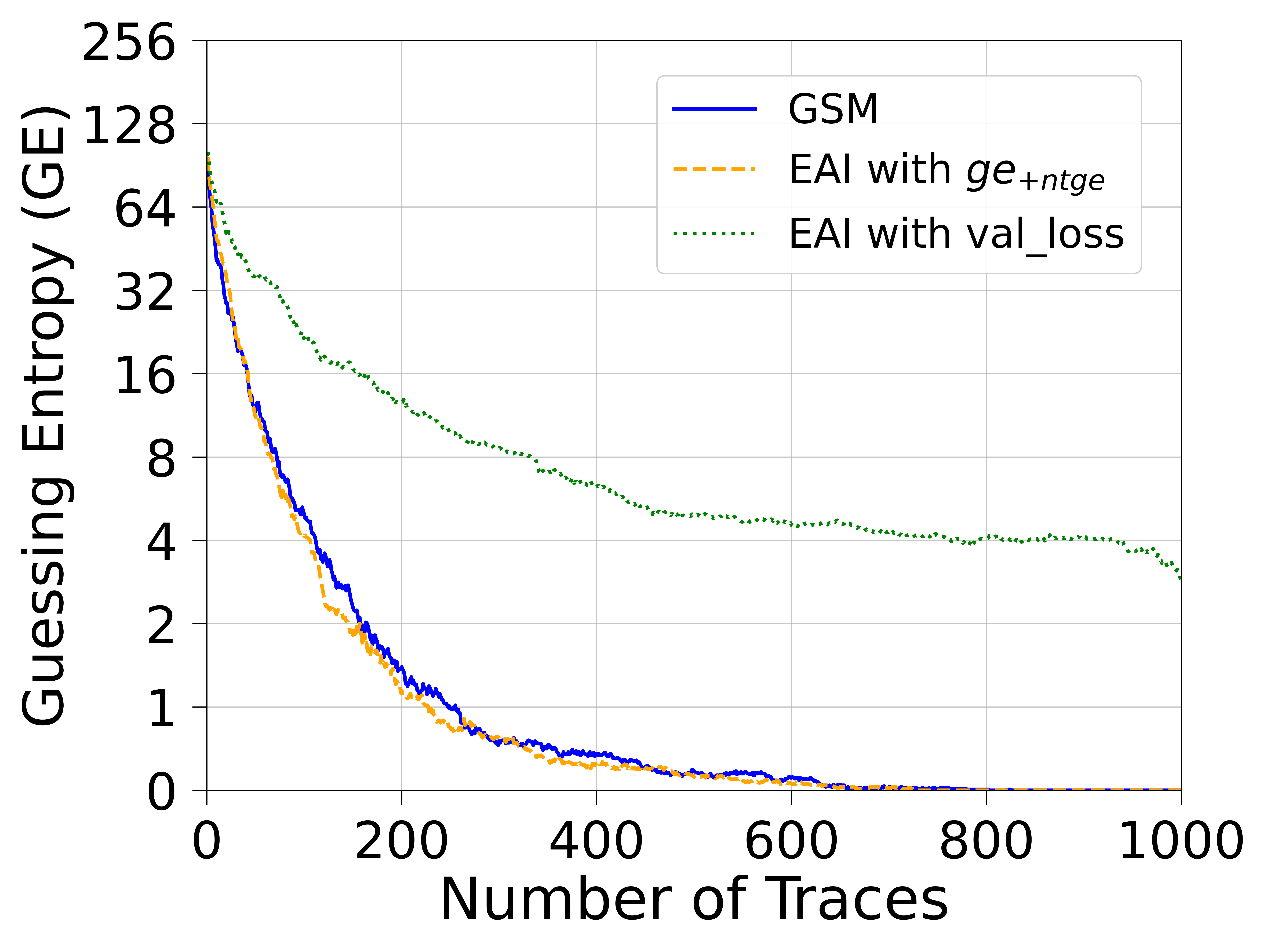 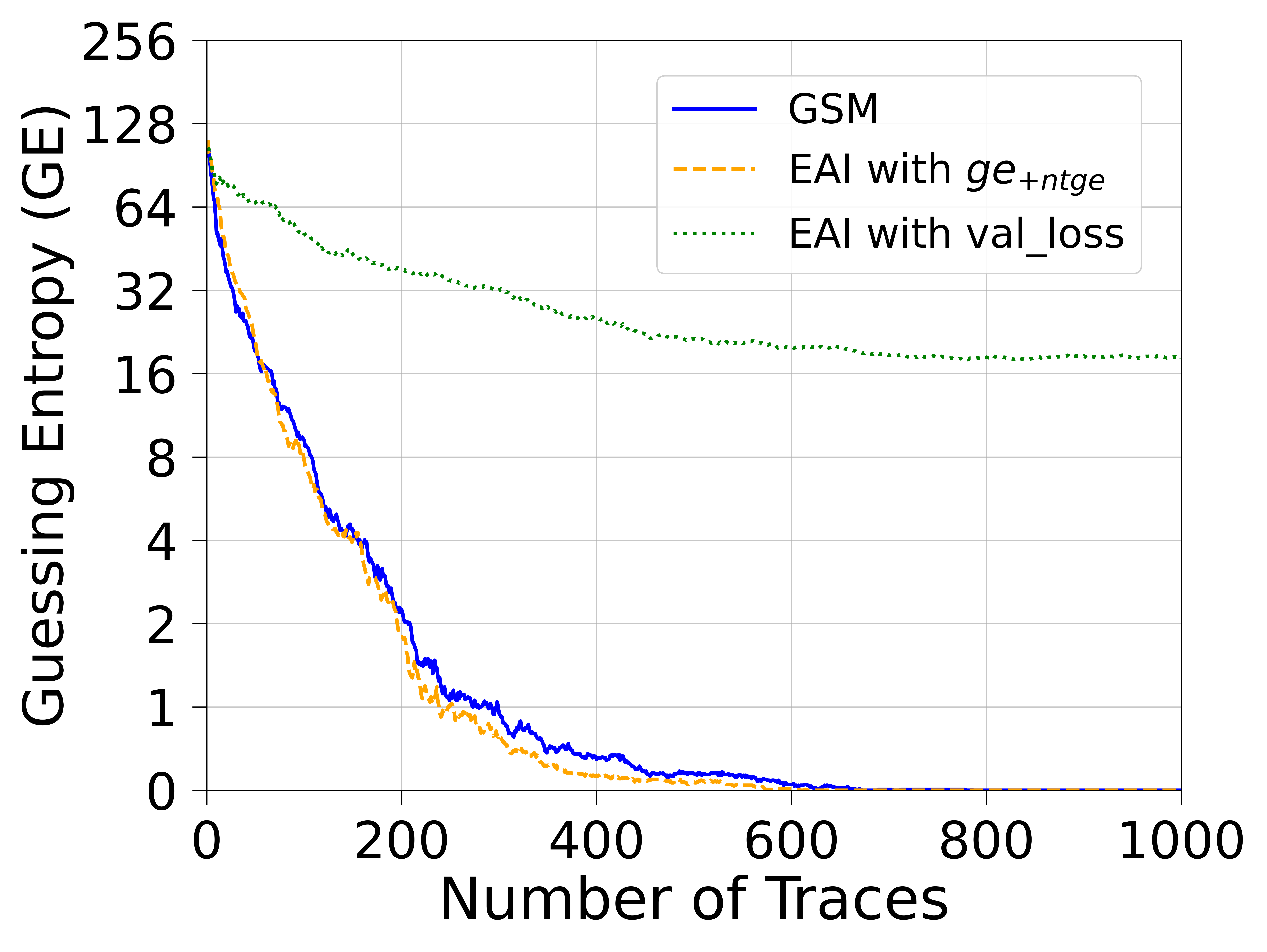 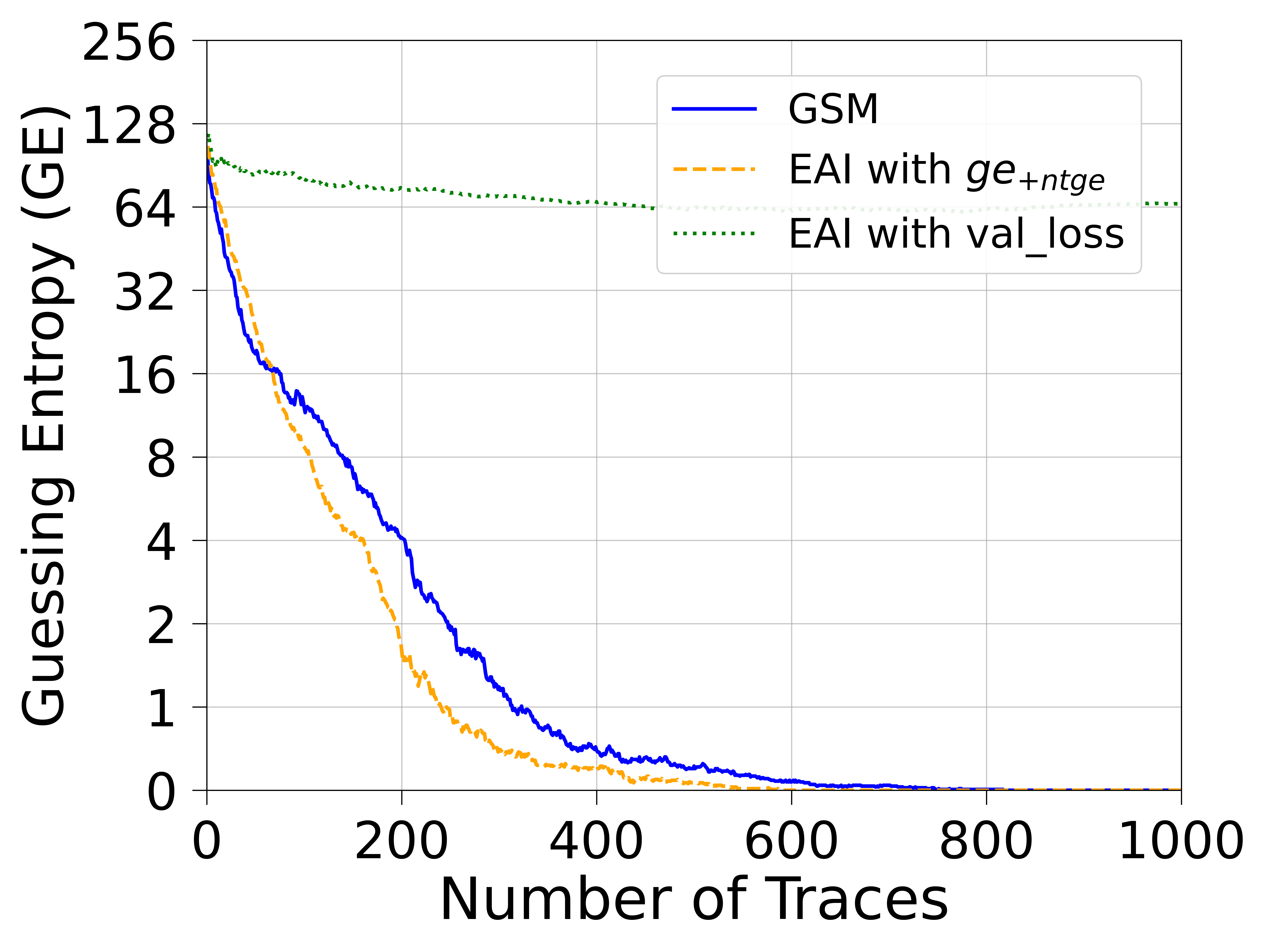 CNN(HW)
MLP(HW)
CNN&MLP(HW)
ASCADf (ID)
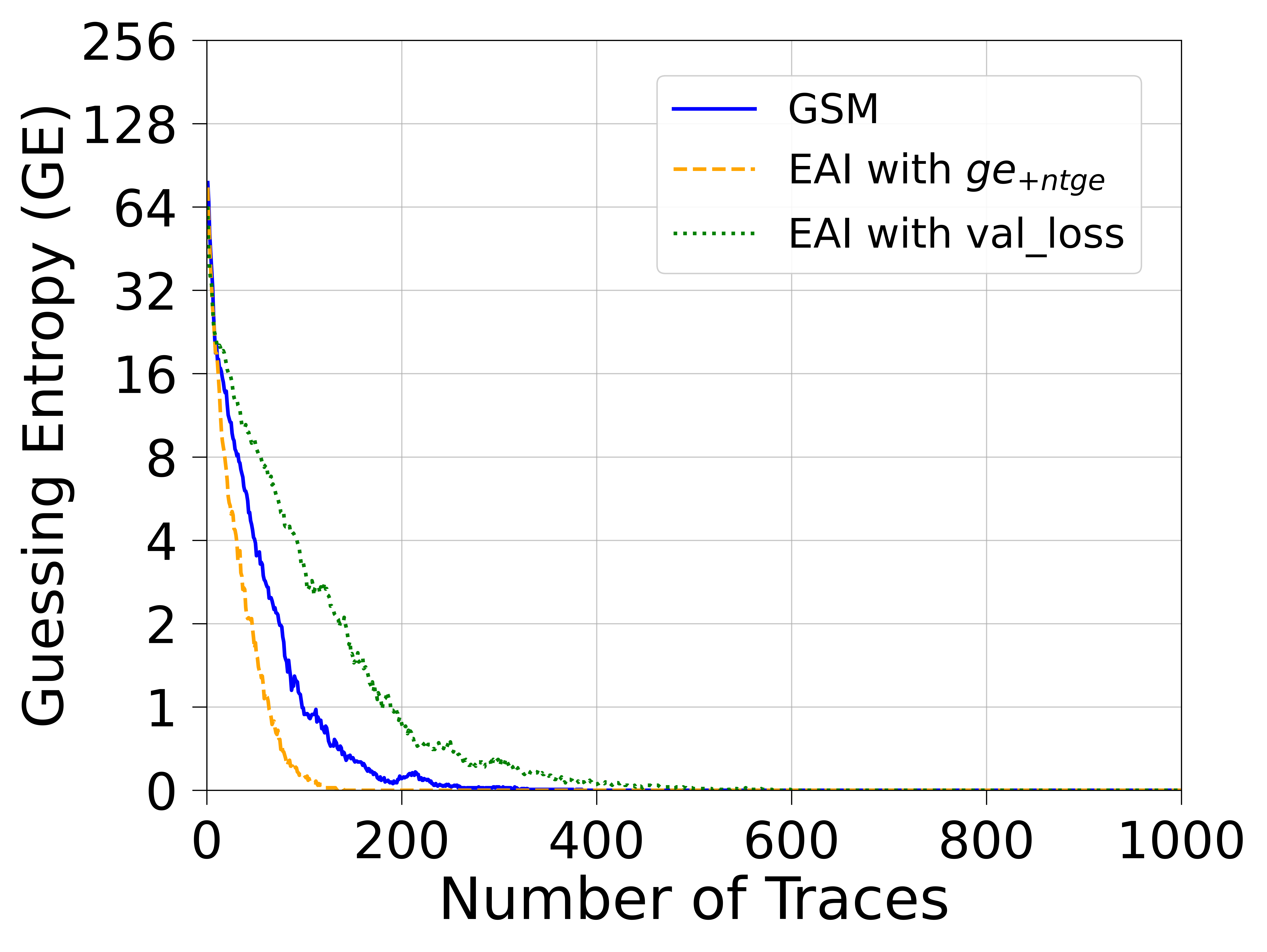 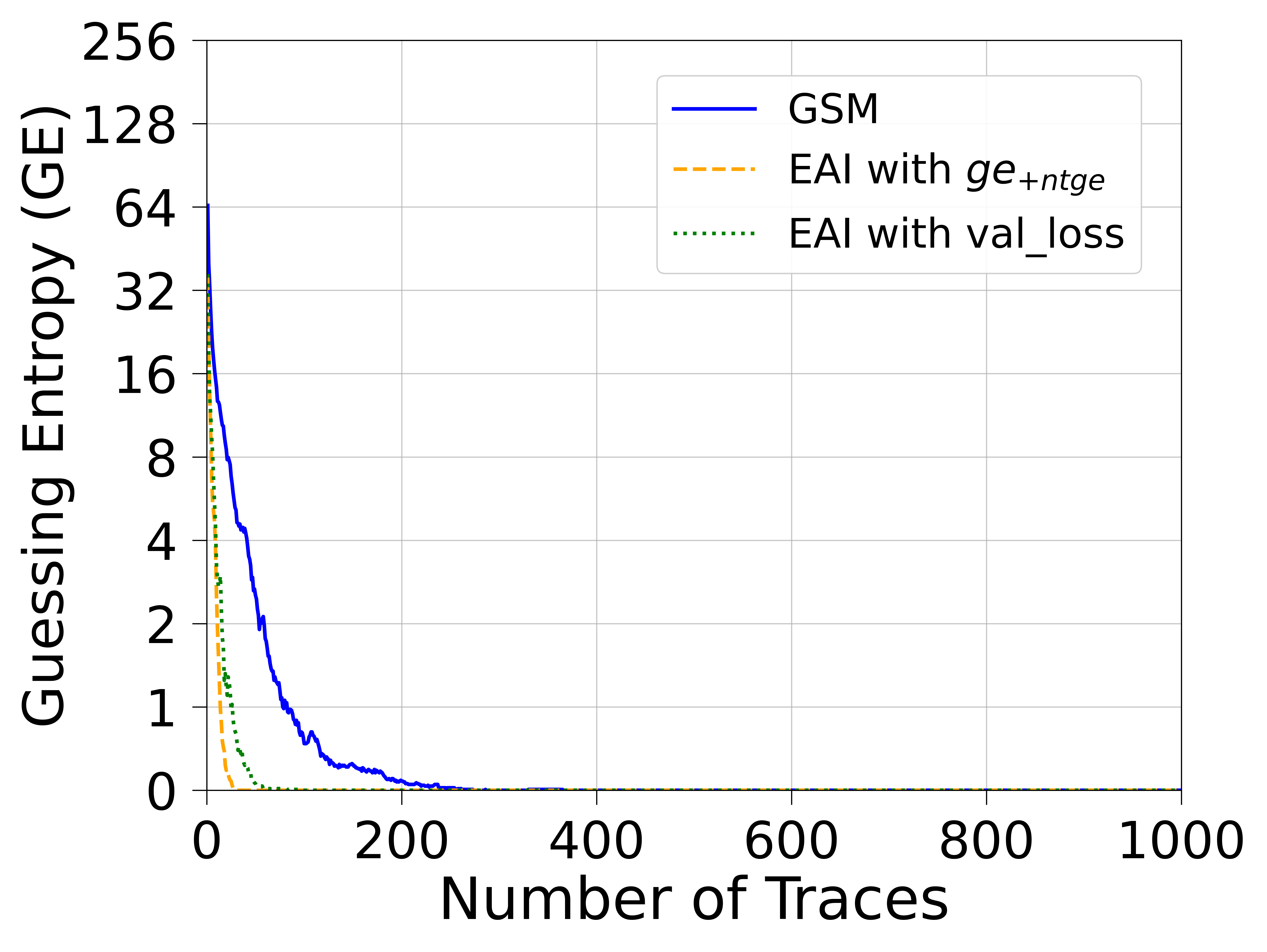 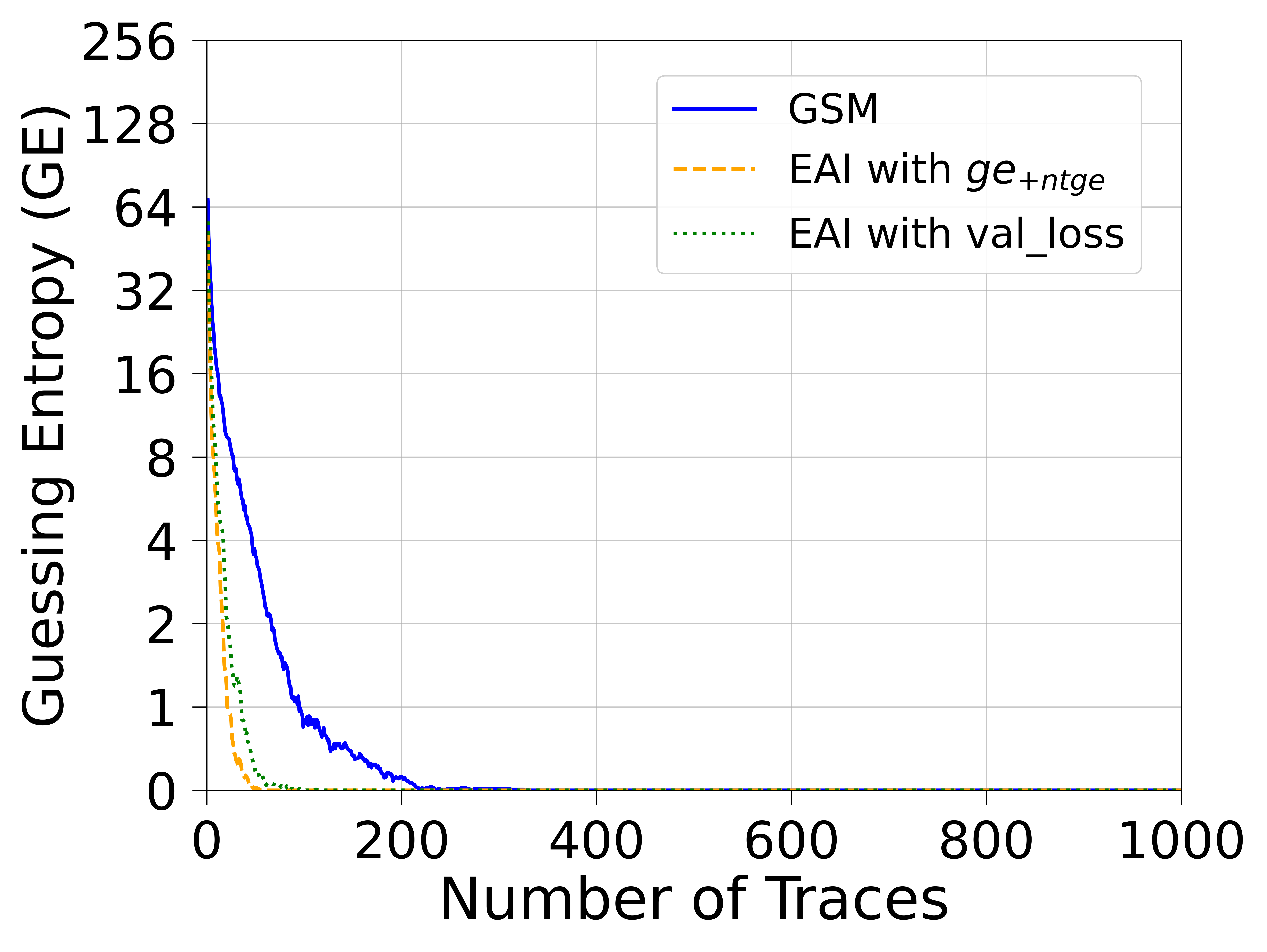 CNN(ID)
MLP(ID)
CNN&MLP(ID)
NTGE for different algorithms and leakage models
in the ASCON2 Dataset
[Speaker Notes: Lets see the result for Ascon dataset with 2 bytes
It’s obvious that no method can recover the secret key except for EAI with ge+ntge.And even if CNN and Diverse DNN also cannot recover secret key successfully ，GE is very close to 0.]
ASCON2
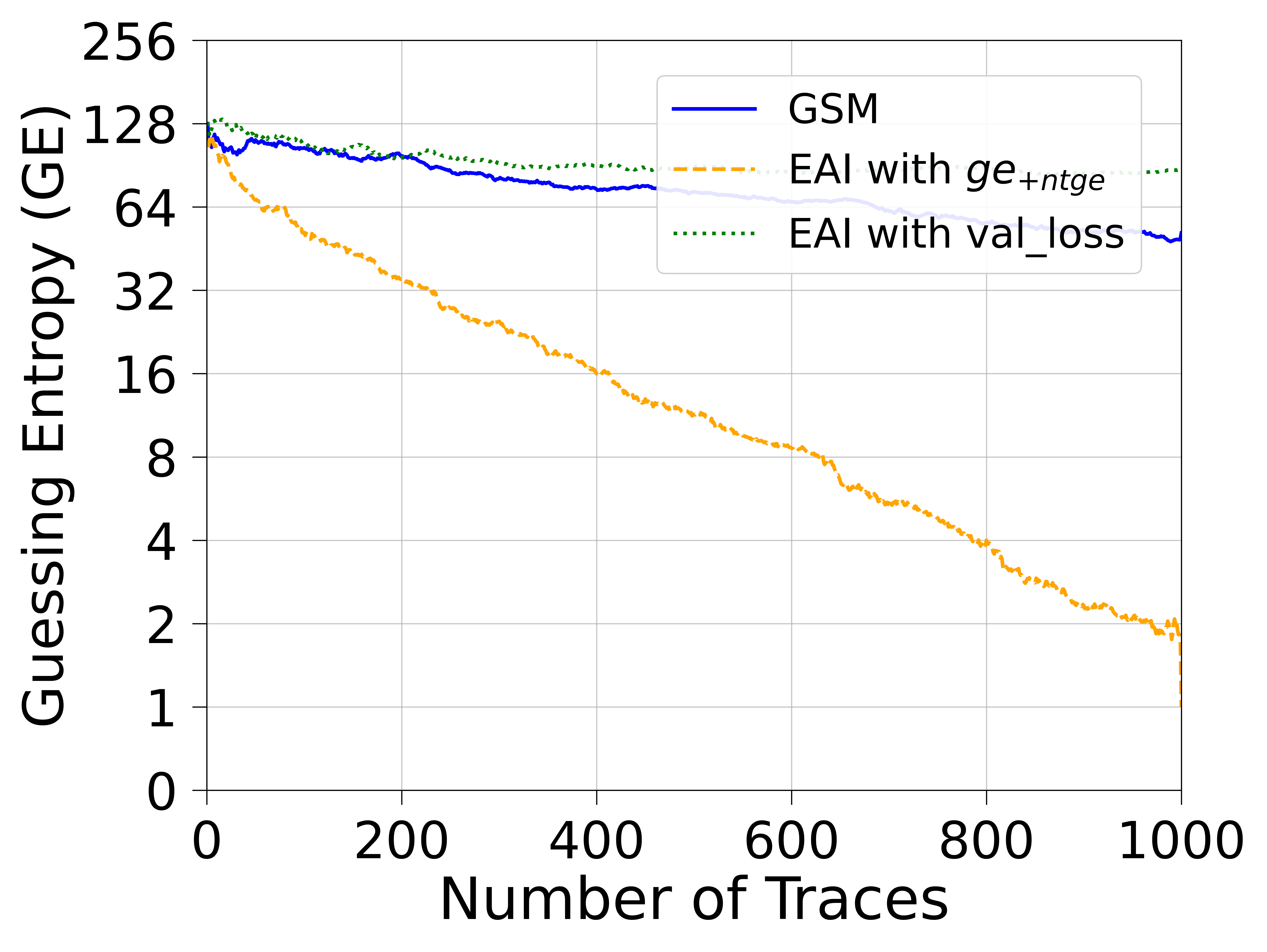 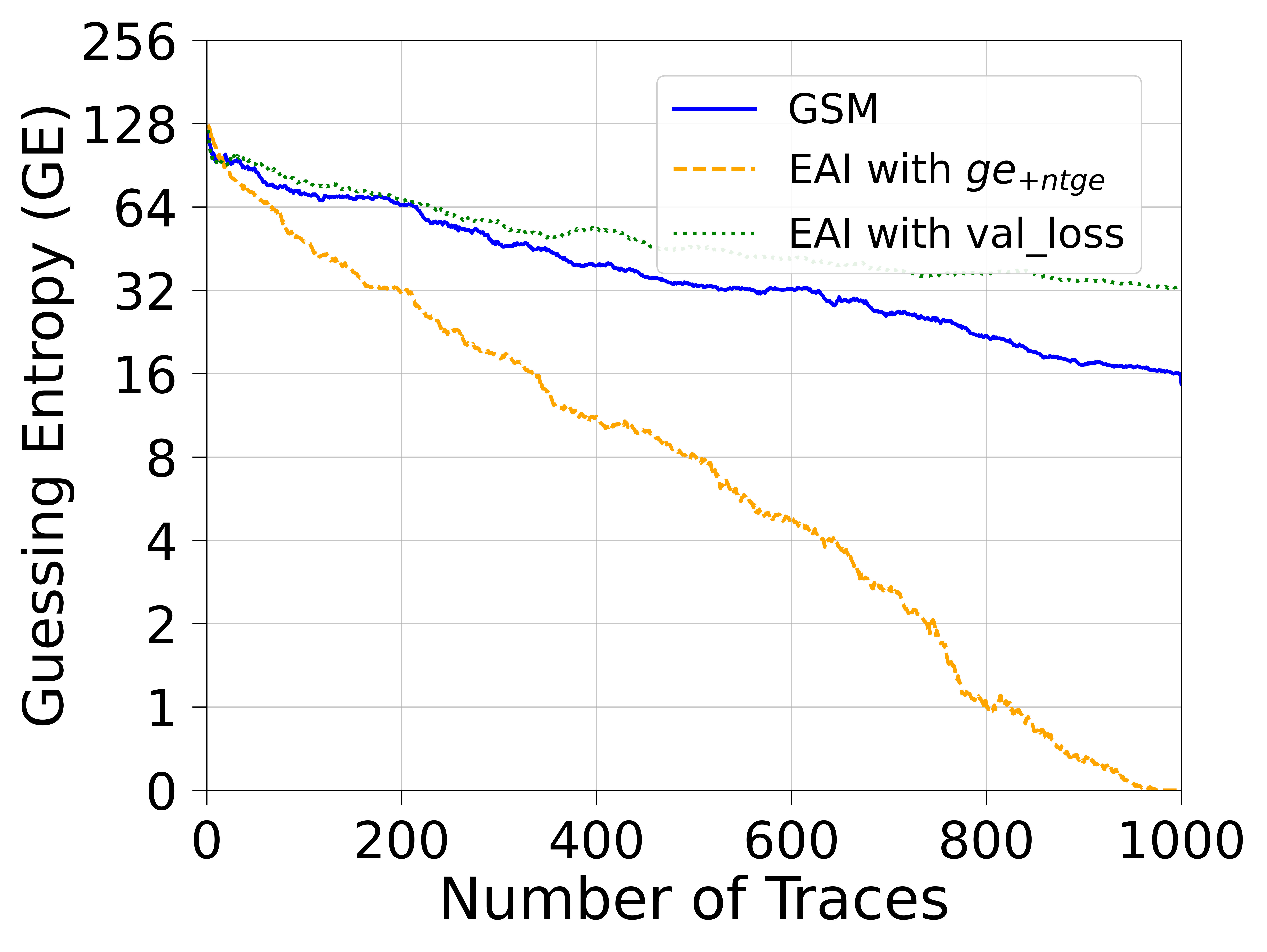 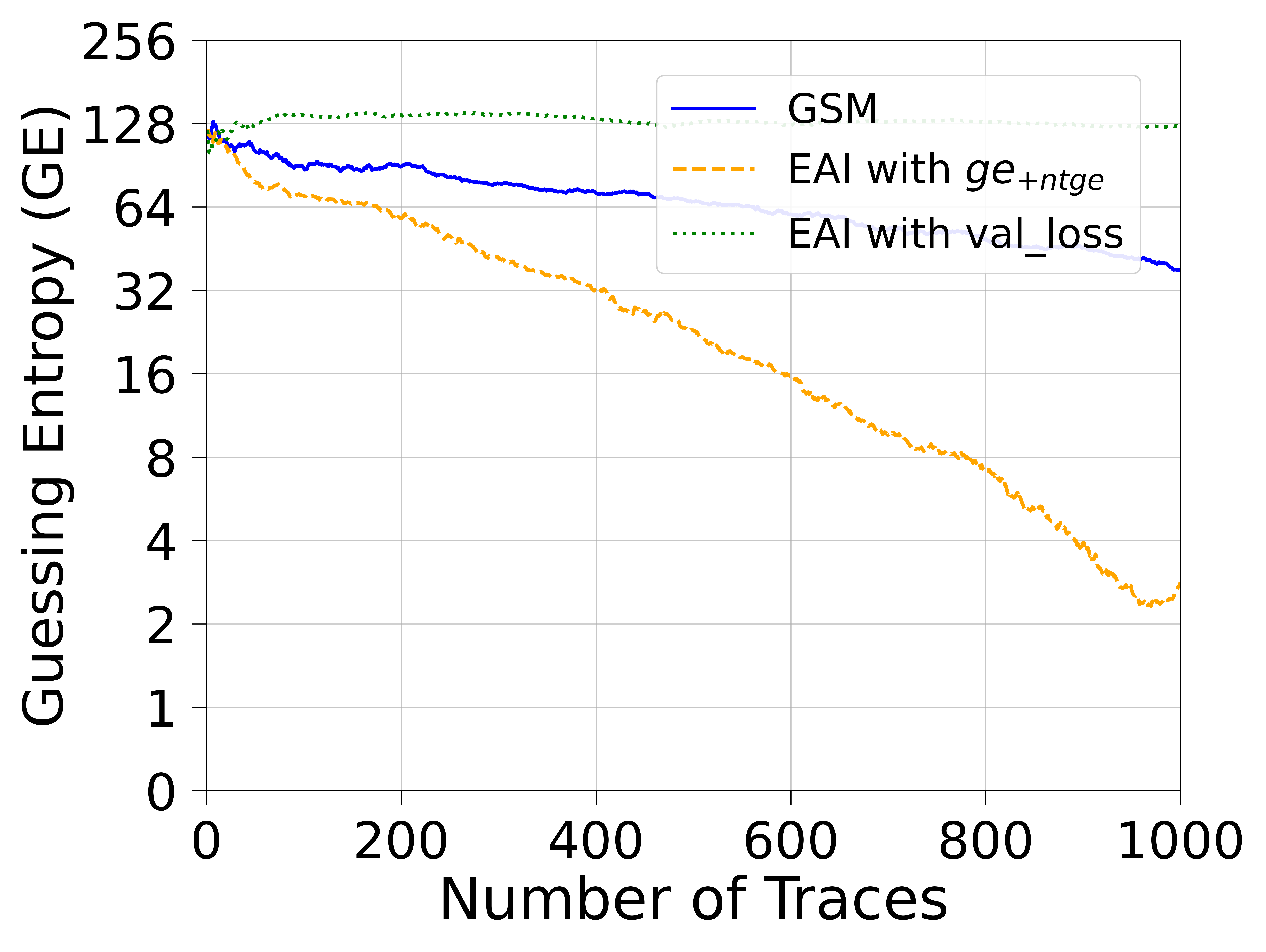 CNN(ID)
MLP(ID)
CNN&MLP(ID)
[Speaker Notes: We only evaluate with identity leakage model for this dataset.]
NTGE for different algorithms and leakage models
in the AES_HD Dataset
[Speaker Notes: Finally,I will show the result for AES_HD dataset.The best NTGE is almost half of with 456 attack traces when using diverse DNN compared to the traditional GSM which uses 840 attack traces when using CNN.
These highlight are sufficient to show that  EAI with ge+ntge is effective in finding well-performing DNNs.]
AES_HD
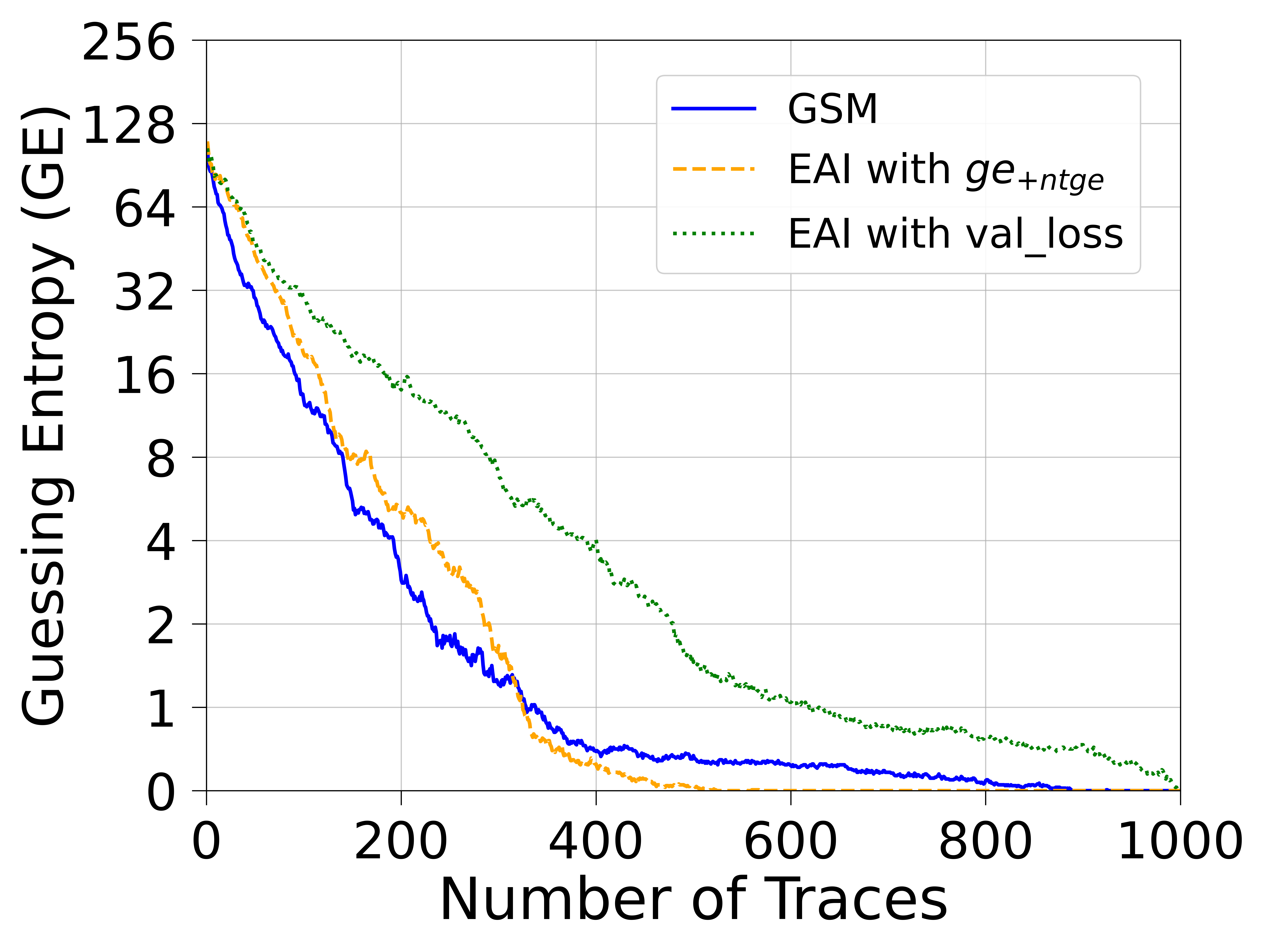 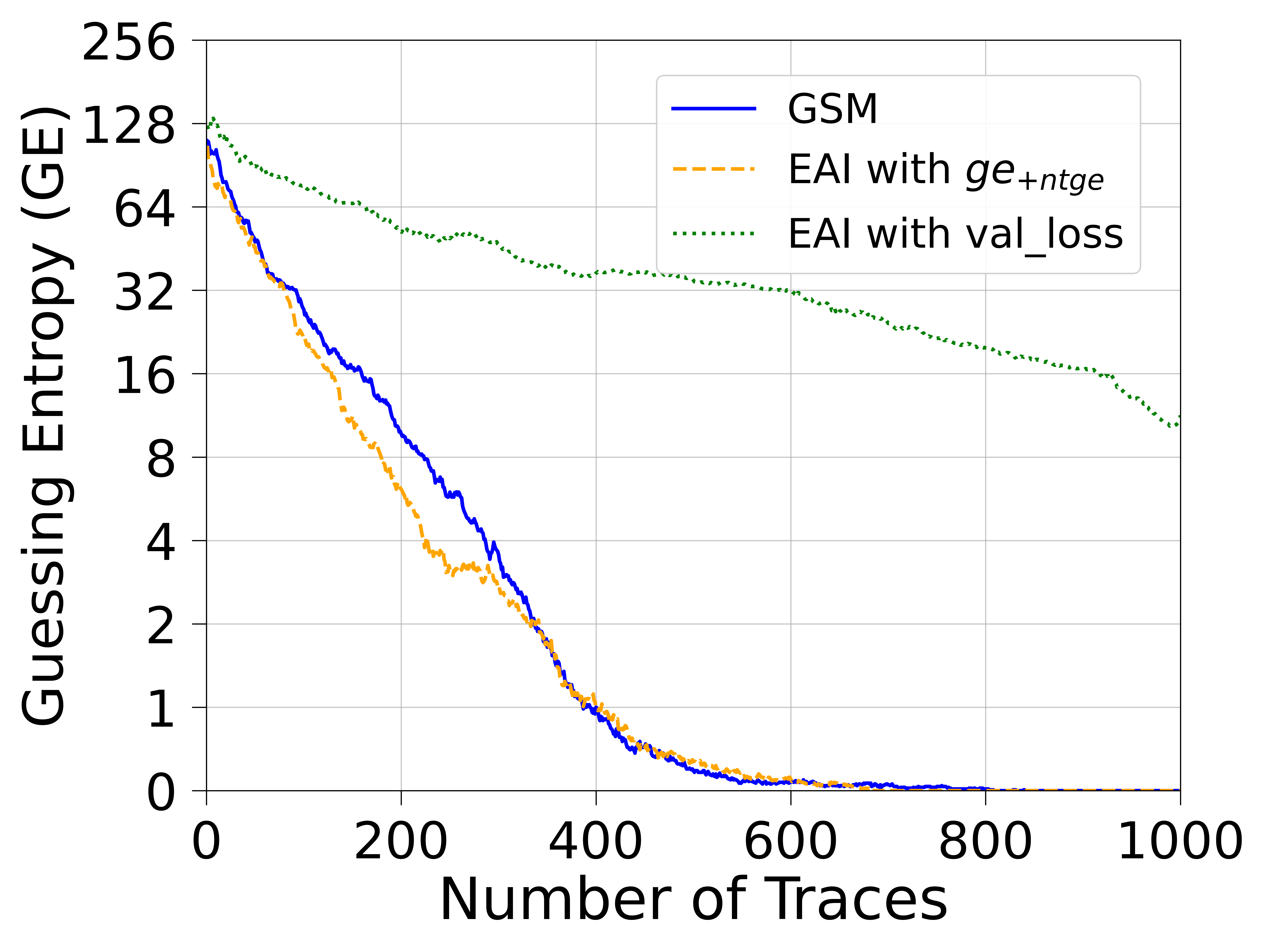 CNN(ID)
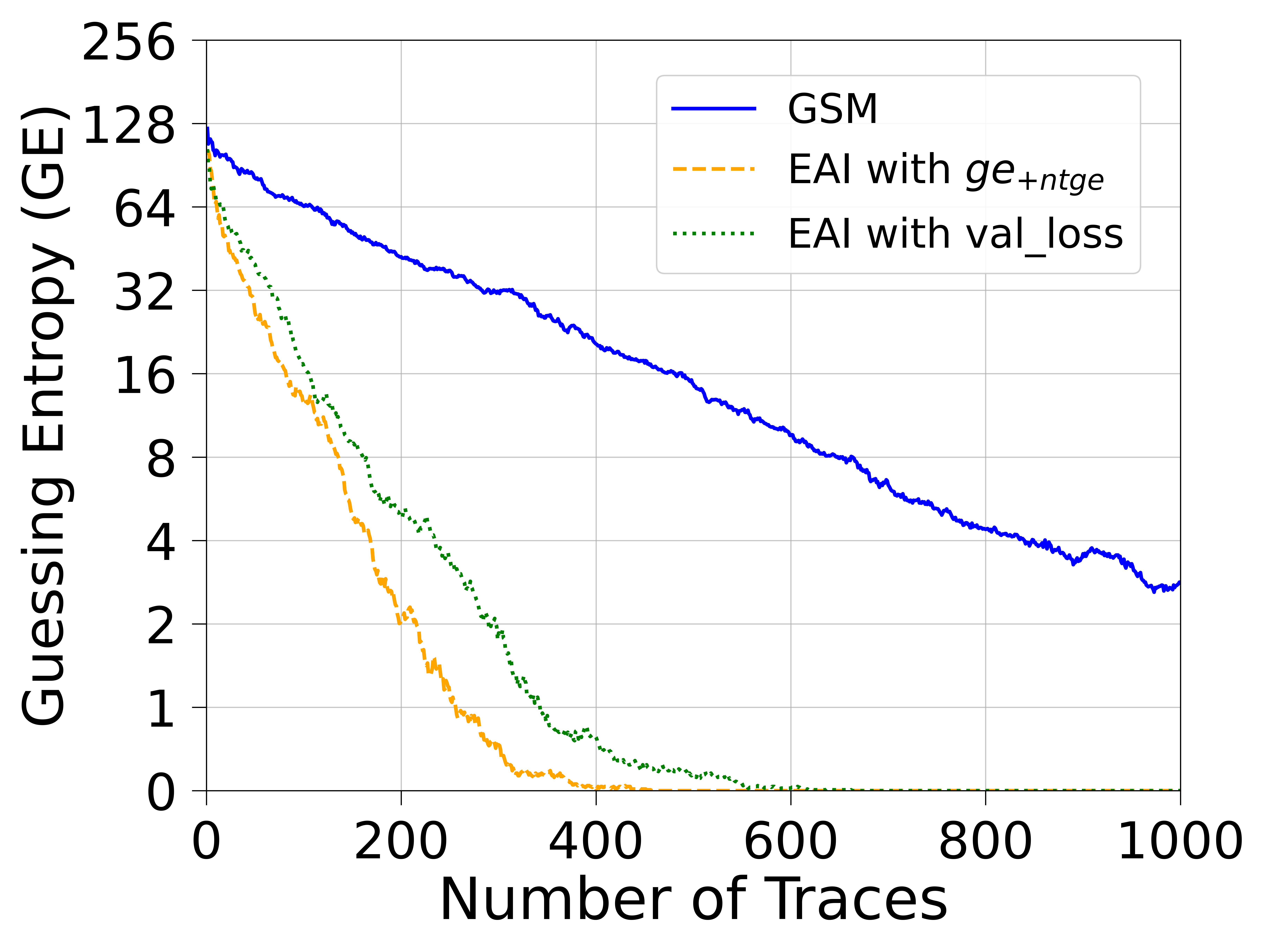 MLP(ID)
CNN&MLP(ID)
[Speaker Notes: For this dataset, We also only evaluate with identity leakage model]
Limitation
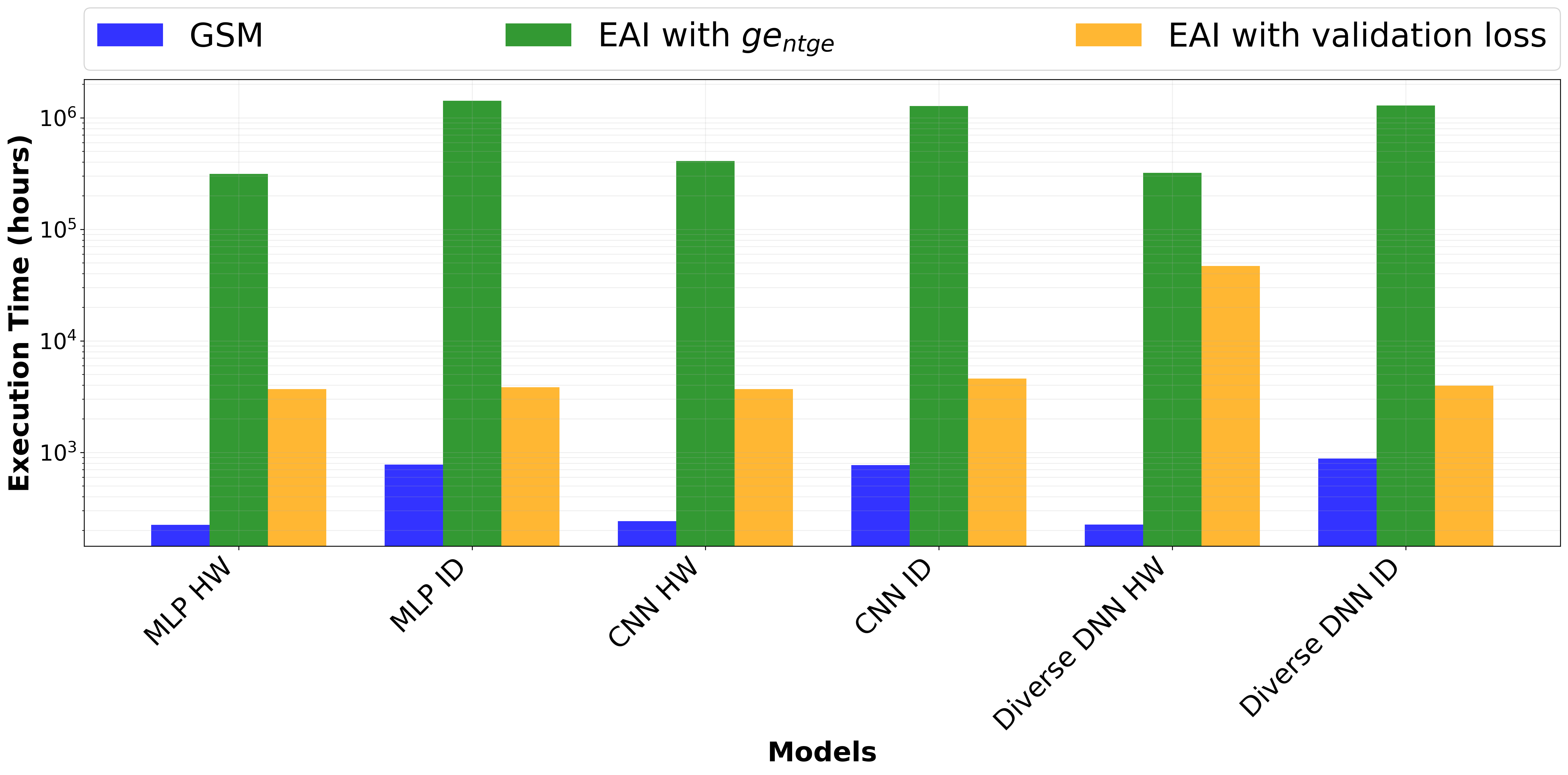 [Speaker Notes: However, it requires a longer time when executing EAI compared to GSM, as shown in Figure.
This is as expected since GSM only needs to select the top few models and execute the attack phase, but EAI will need to compute the fitness function for different ensembles over many different generations.]
Outline
Introduction
Evolutionary Avengers Initiative (EAI)
Initialization
Evaluation & Elitism
Genetic Operations
Experiments
Future Work
Future Work
Enhance EAI approach by leveraging multifidelity optimization methods to reduce execution times
Develop a novel fitness function for EAI that: 
Does not require secret key knowledge
Achieves comparable performance to ge+ntge
Can be applied beyond white-box settings during evaluation
Thank You!
[Speaker Notes: Our work opens a new direction for using genetic algorithms in side-channel analysis ensemble selection, providing new ideas for building more efficient attacks and more secure systems.

Thank you for your listening ! I'm happy to answer any questions.]
References
Perin, G., Chmielewski, L., Picek, S.: Strength in Numbers: Improv-ing Generalization with Ensembles in Machine Learning-based ProfiledSide-channel Analysis. IACR Trans. Cryptogr. Hardw. Embed. Syst.2020(4), 337–364 (2020). https://doi.org/10.13154/TCHES.V2020.I4.337-364,https://doi.org/10.13154/tches.v2020.i4.337-364
Rezaeezade, A., Basurto-Becerra, A., Weissbart, L., Perin, G.: One for All,All for Ascon: Ensemble-Based Deep Learning Side-Channel Analysis. In:Andreoni, M. (ed.) Applied Cryptography and Network Security Workshops- ACNS 2024 Satellite Workshops, AIBlock, AIHWS, AIoTS, SCI, AAC,SiMLA, LLE, and CIMSS, Abu Dhabi, United Arab Emirates, March 5-8, 2024, Proceedings, Part I. Lecture Notes in Computer Science, vol.14586, pp. 139–157. Springer (2024). https://doi.org/10.1007/978-3-031-61486-6“˙9, https://doi.org/10.1007/978-3-031-61486-6 9
 Zaid, G., Bossuet, L., Habrard, A., Venelli, A.: Efficiency through Di-versity in Ensemble Models applied to Side-Channel Attacks - A CaseStudy on Public-Key Algorithms -. IACR Trans. Cryptogr. Hardw. Embed.Syst. 2021(3), 60–96 (2021). https://doi.org/10.46586/TCHES.V2021.I3.60-96,https://doi.org/10.46586/tches.v2021.i3.60-96
Llavata, D., Cagli, E., Eyraud, R., Grosso, V., Bossuet, L.: Deep StackingEnsemble Learning Applied to Profiling Side-Channel Attacks. In: Bhasin, S., Roche, T. (eds.) Smart Card Research and Advanced Applications - 22nd In-ternational Conference, CARDIS 2023, Amsterdam, The Netherlands, Novem-ber 14-16, 2023, Revised Selected Papers. Lecture Notes in Computer Science,vol. 14530, pp. 235–255. Springer (2023). https://doi.org/10.1007/978-3-031-54409-5“˙12, https://doi.org/10.1007/978-3-031-54409-5 12
Wang, H., Dubrova, E.: Tandem deep learning side-channel attack onFPGA implementation of AES. SN Comput. Sci. 2(5), 373 (2021). https://doi.org/10.1007/S42979-021-00755-W, https://doi.org/10.1007/s42979-021-00755-w
Masure, L., Dumas, C., Prouff, E.: A Comprehensive Study of Deep Learn-ing for Side-Channel Analysis. IACR Trans. Cryptogr. Hardw. Embed. Syst.2020(1), 348–375 (2020). https://doi.org/10.13154/TCHES.V2020.I1.348-375,https://doi.org/10.13154/tches.v2020.i1.348-375
Configuration for Each Dataset and Hyperparameters of EAI
NTGE for different algorithms and leakage models
in the ASCADr dataset
ASCADr (ID)
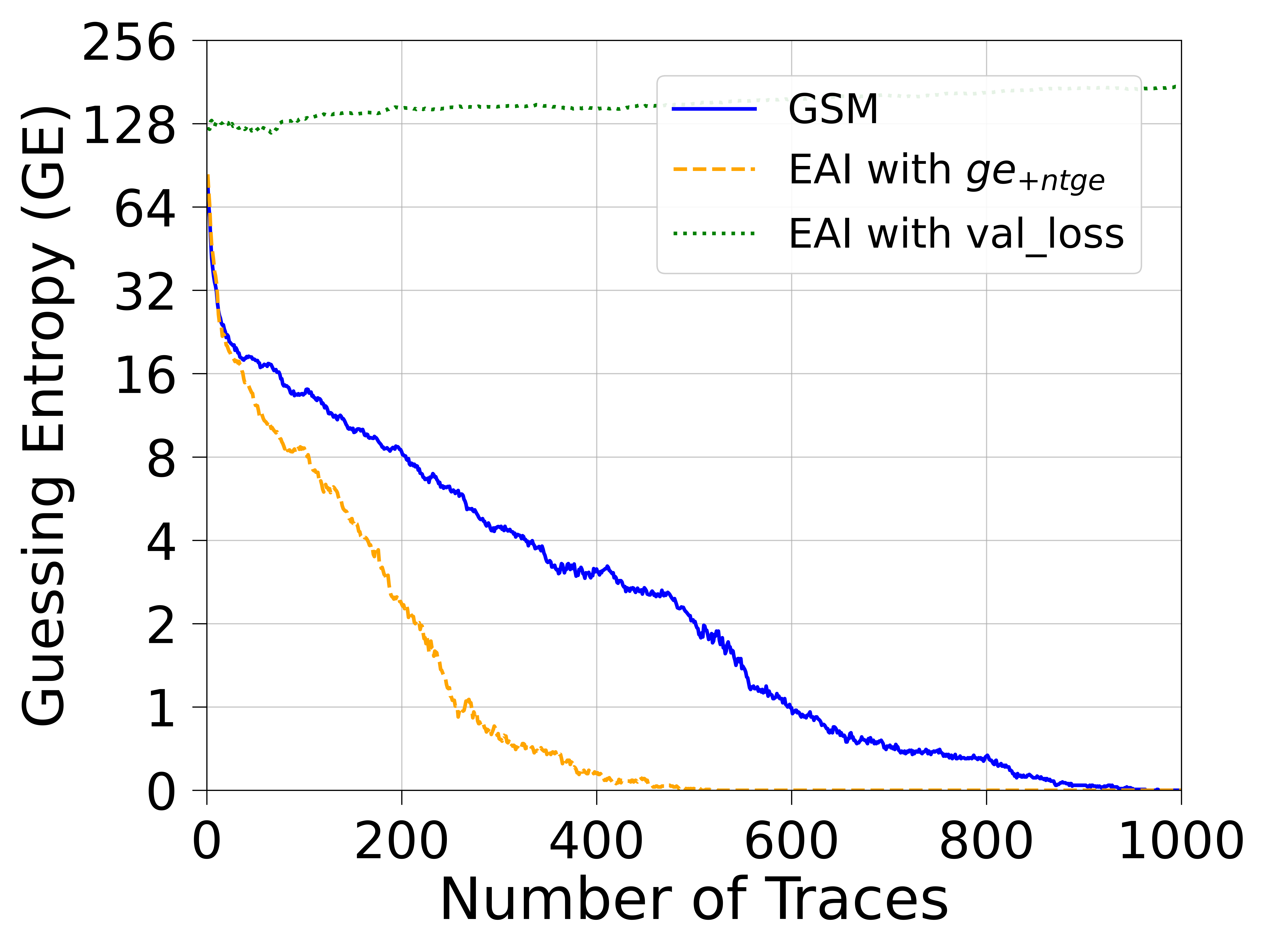 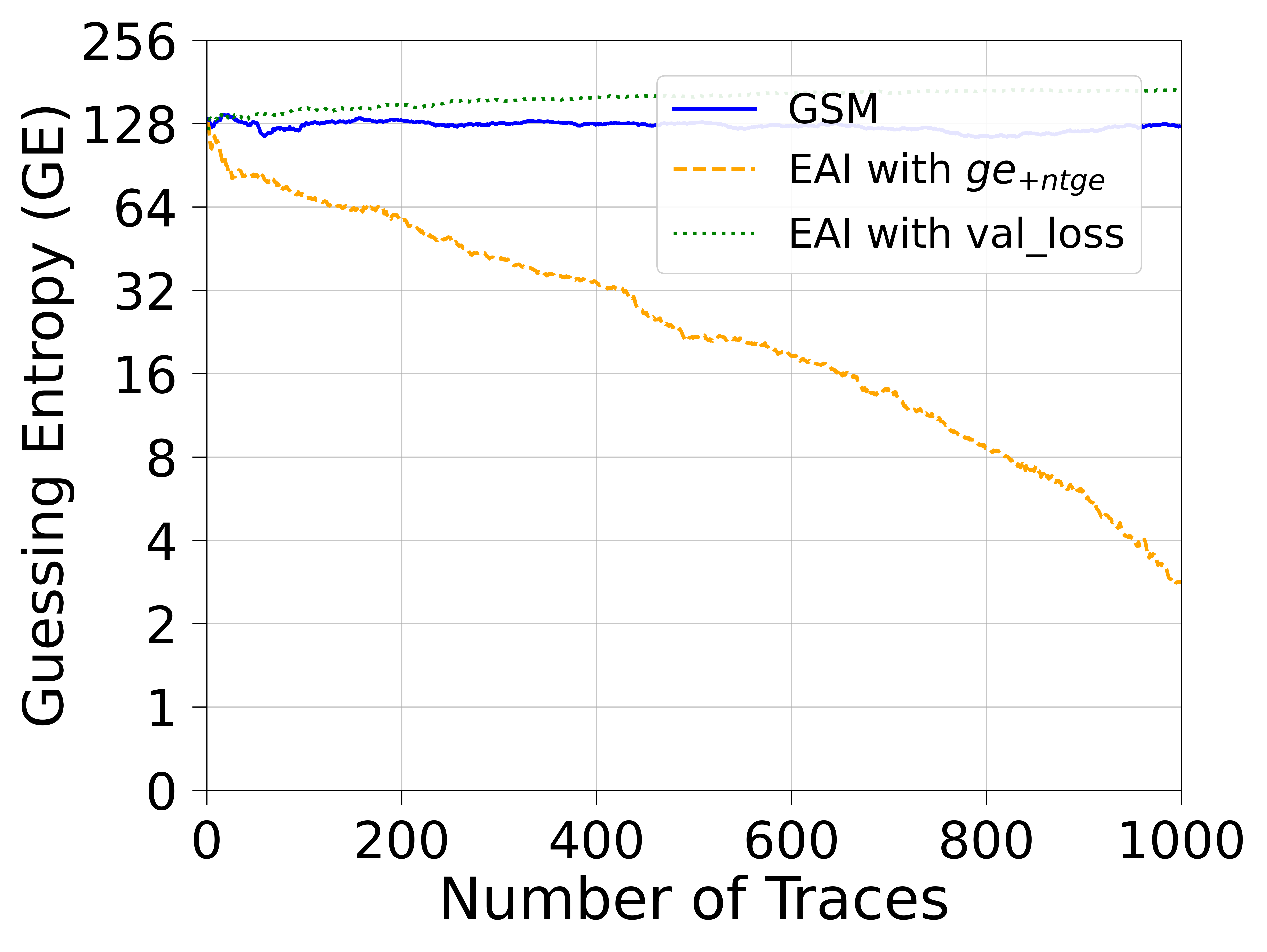 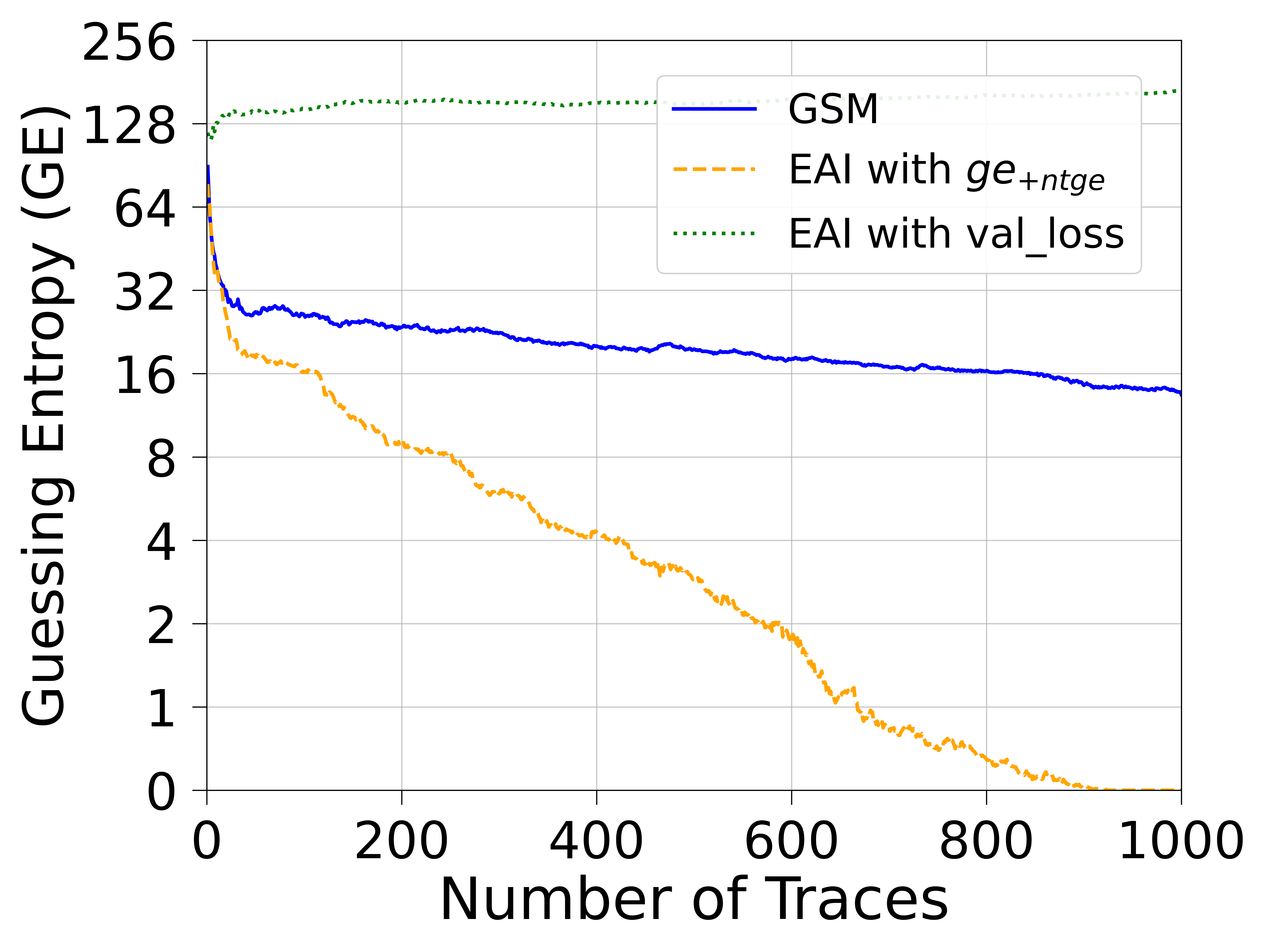 CNN(ID)
MLP(ID)
CNN&MLP(ID)
ASCADr (HW)
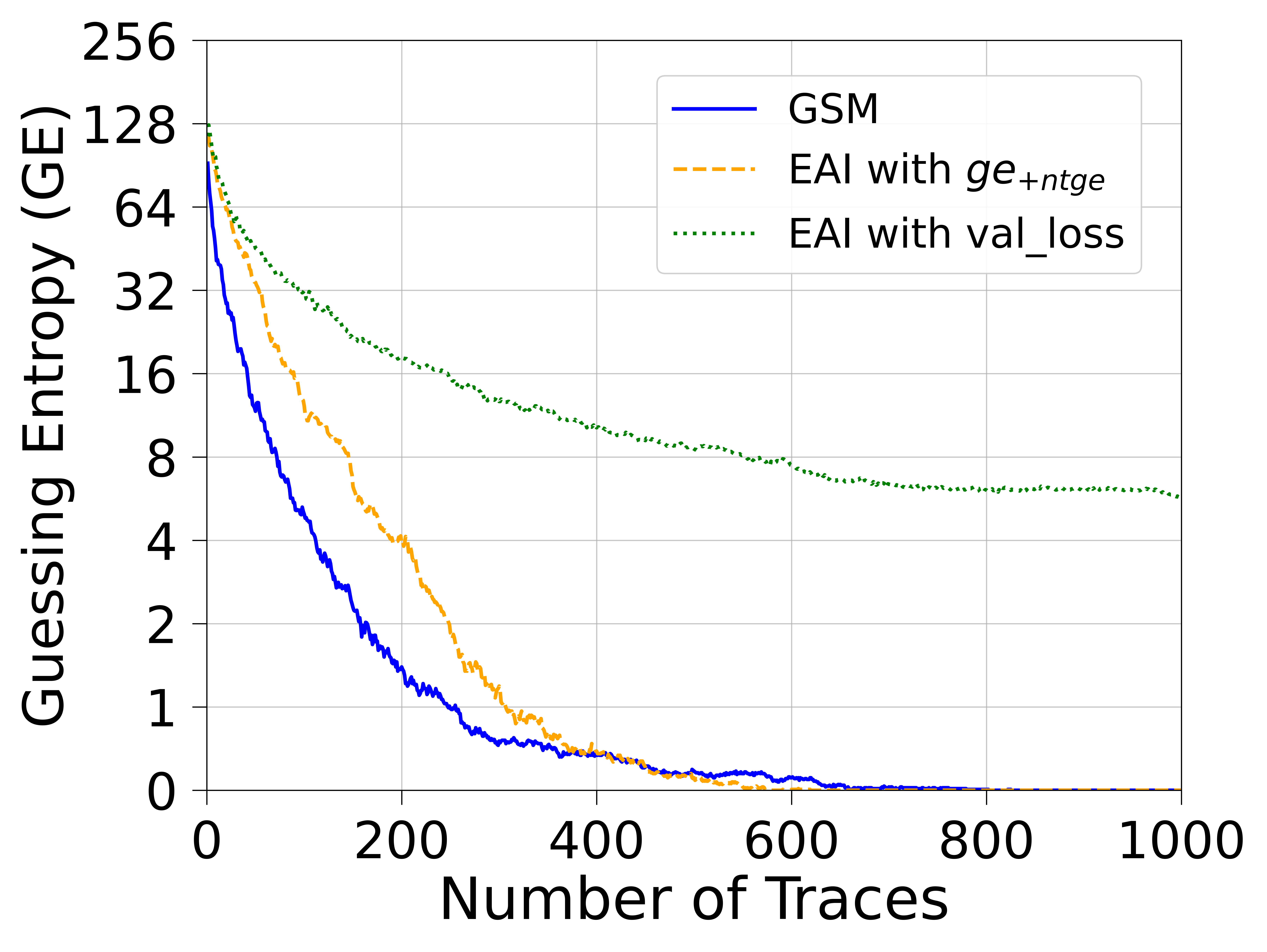 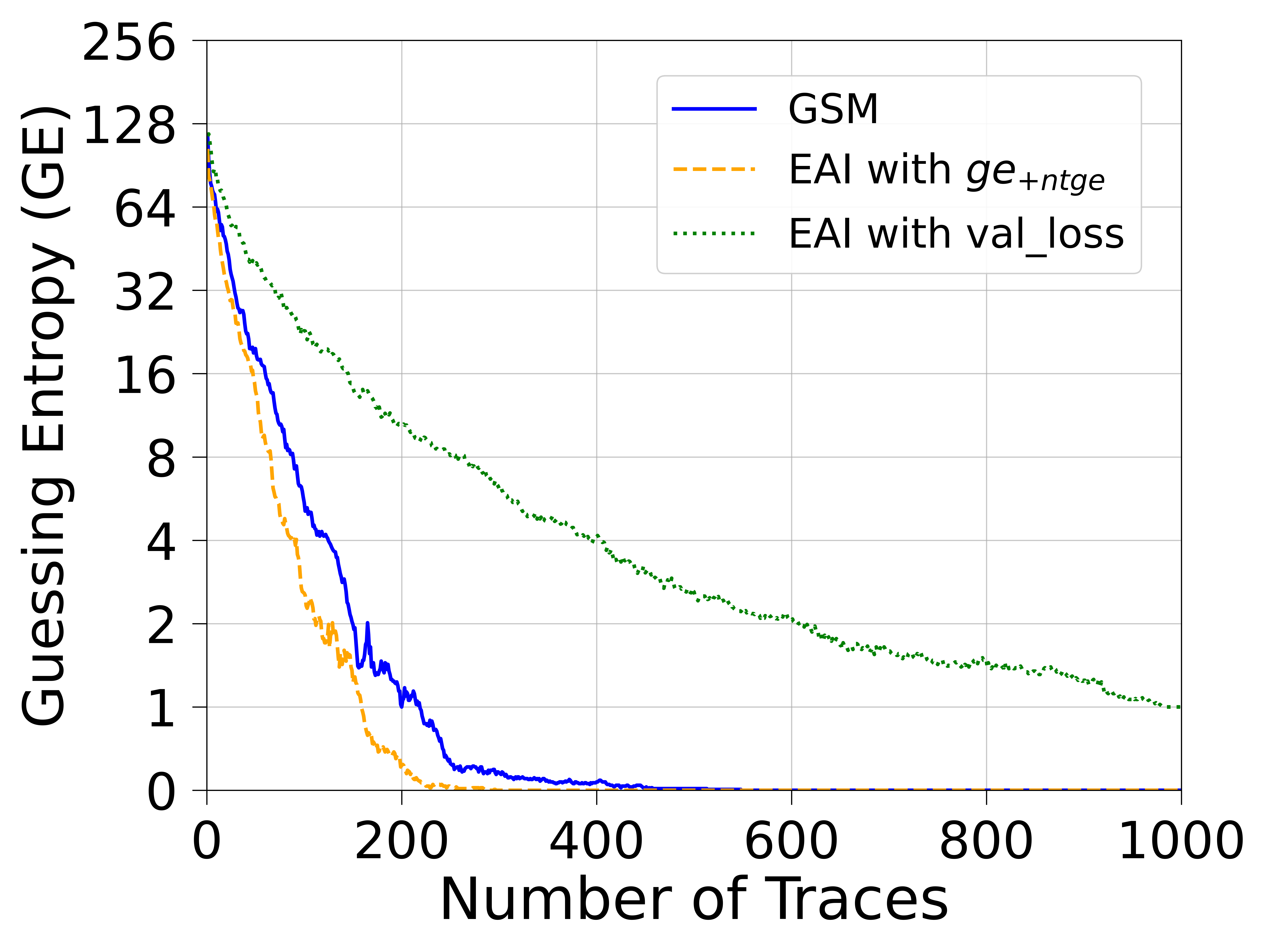 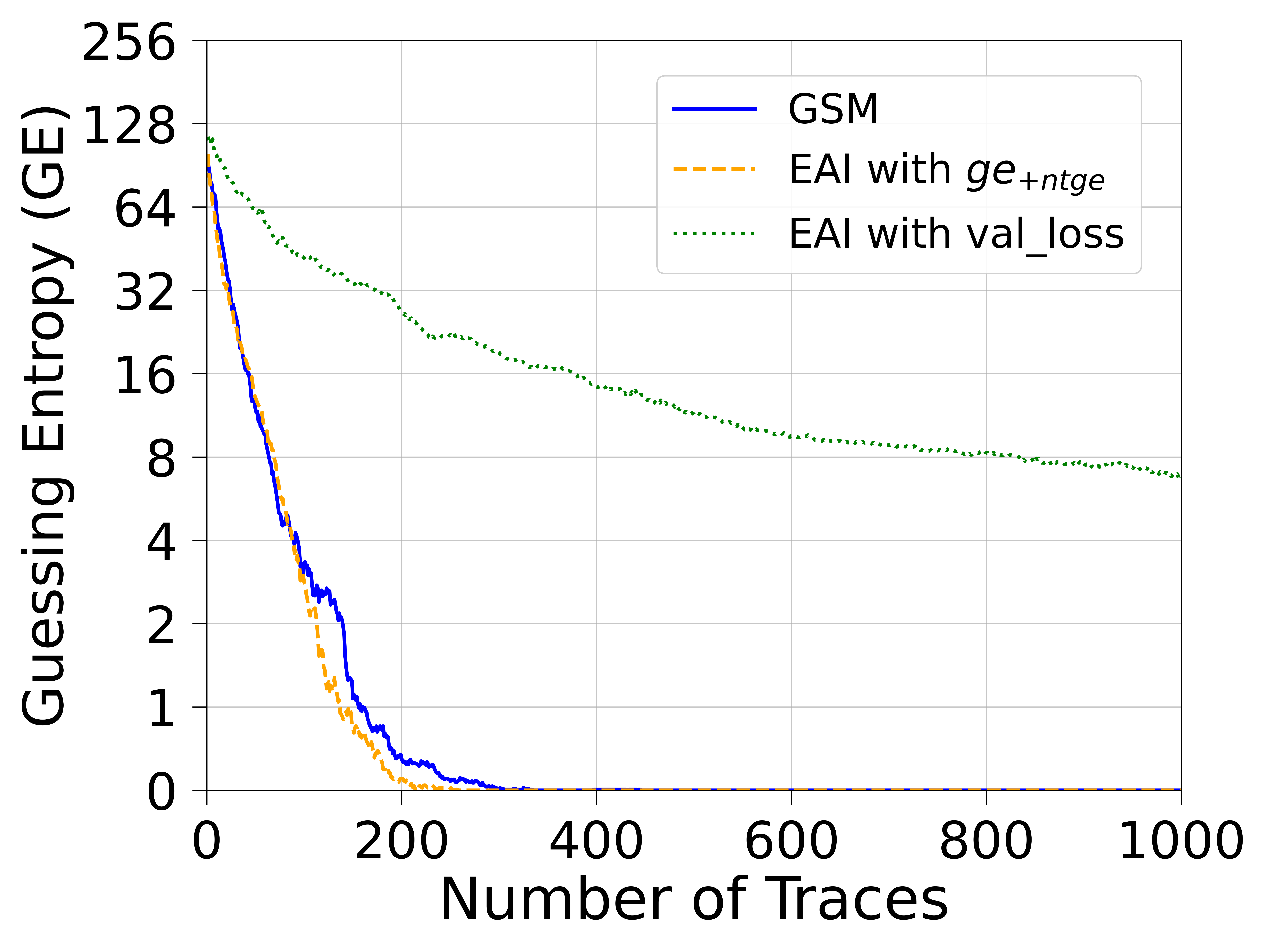 CNN(HW)
MLP(HW)
MLP&CNN(HW)
NTGE for different algorithms and leakage models
in the ASCON4 Dataset
ASCON4
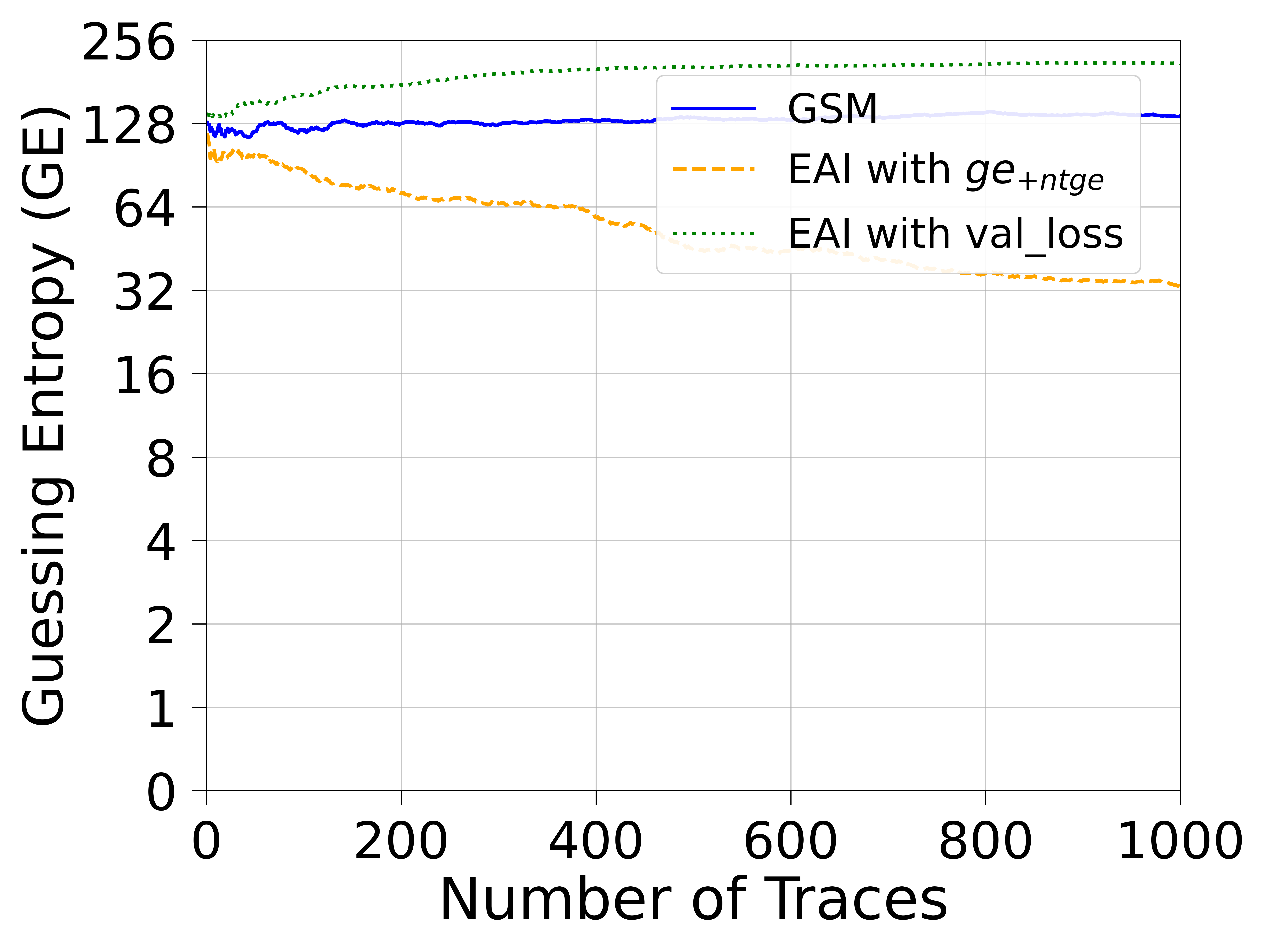 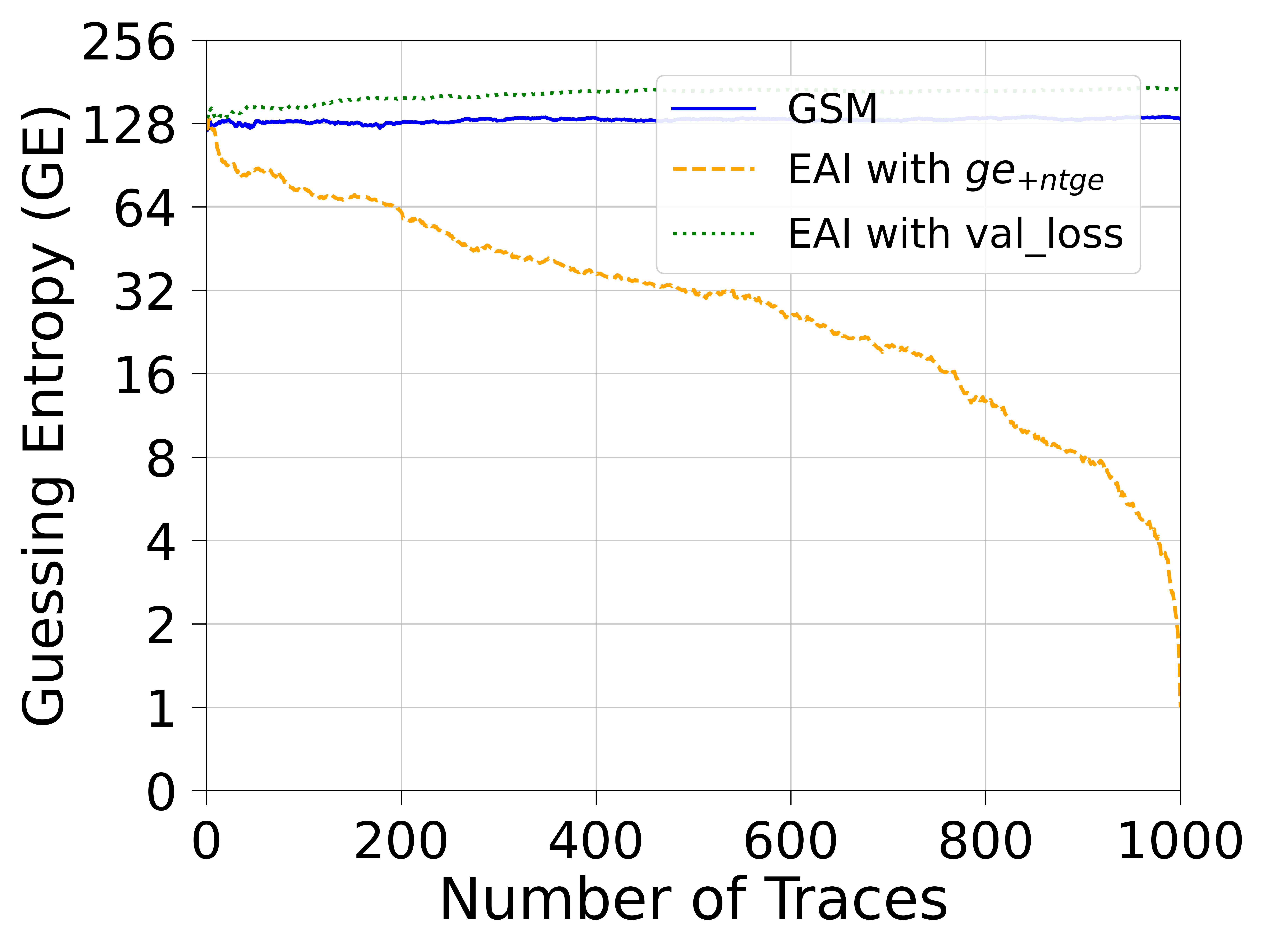 CNN(ID)
MLP(ID)
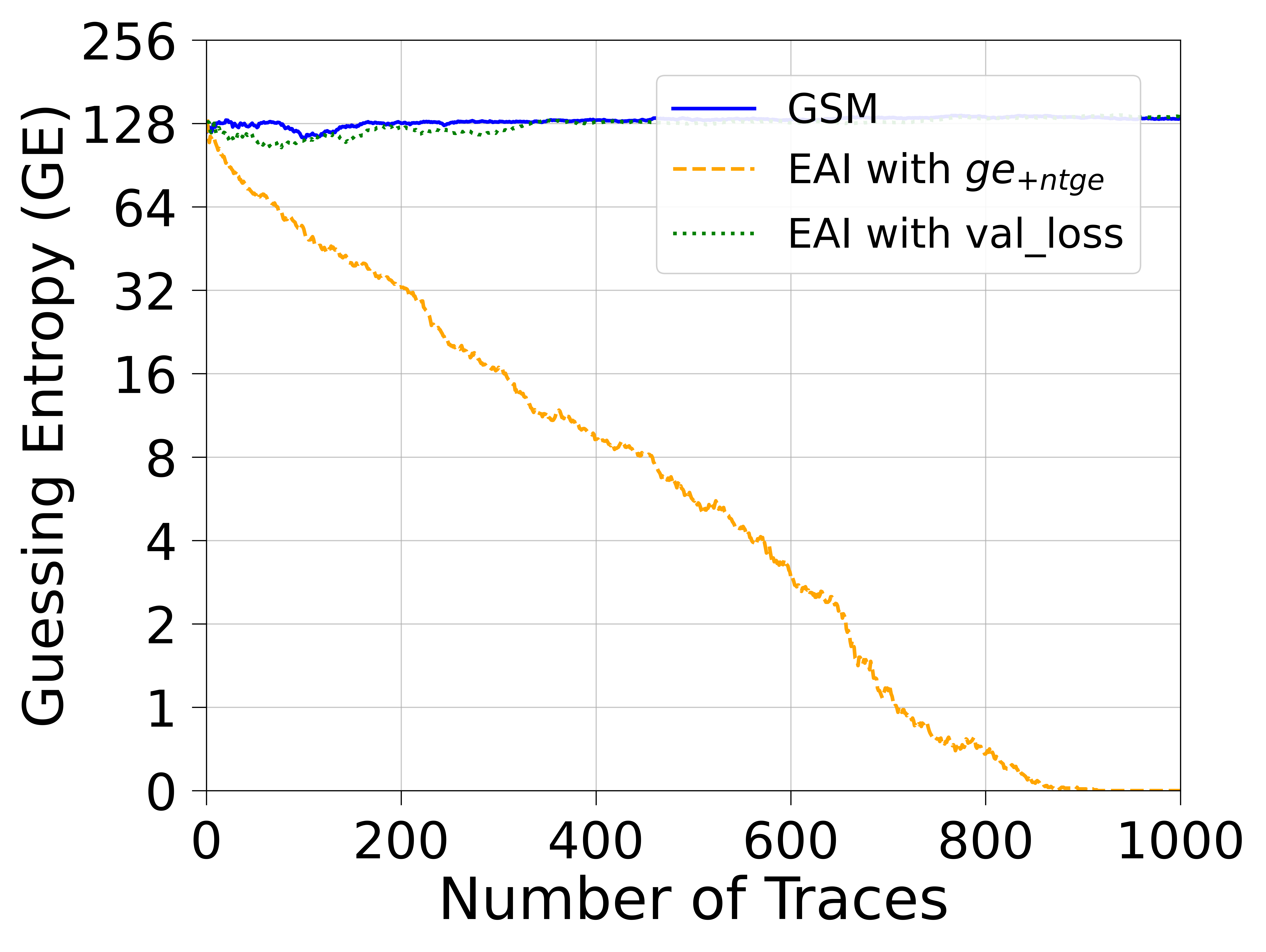 CNN&MLP(ID)
Conclusion and Future Work
Conclusions
Proposed a novel ensemble selection methodology called EAI for generating well-performing ensembles from pre-trained neural networks
EAI with ge+ntge  as fitness function: 
Significantly reduces the number of traces required for successful key recovery compared to traditional GSM
Consistently outperforms other methods across five different datasets
Successfully recovered the secret key across all tested datasets
EAI with val_loss as fitness function: 
Did not find well-performing ensembles
Often performed worse than GSM
Shows that choosing the right fitness function is critical
Recommendation: Use ge+ntge as the primary fitness function when employing EAI
Trade-off: EAI demands more computational resources and longer execution times.If resources are limited, GSM remains a preferable alternative